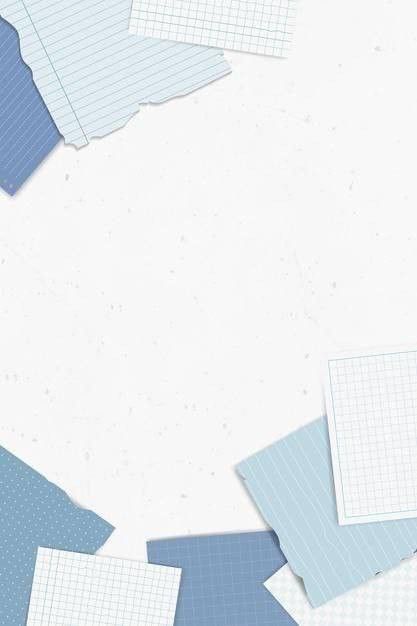 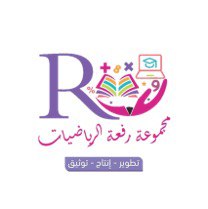 7-3  المعادلات التربيعية : س 2 + ب س + جـ = 0
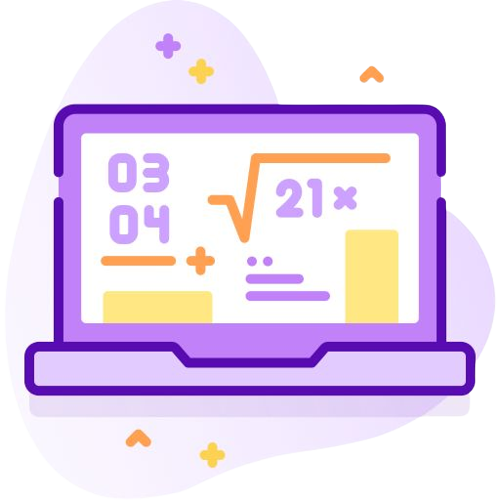 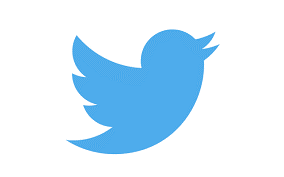 @mimaalth
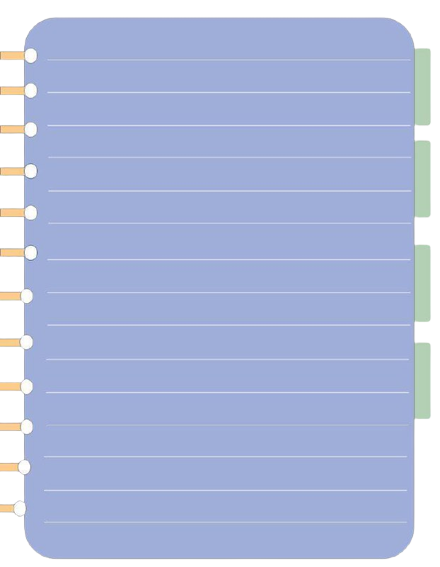 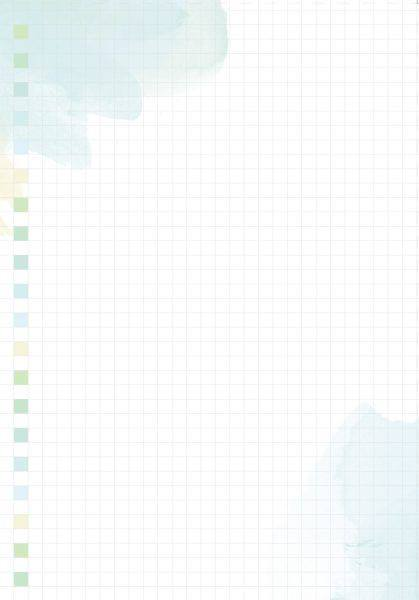 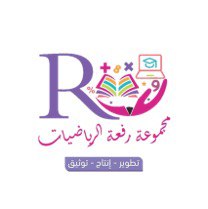 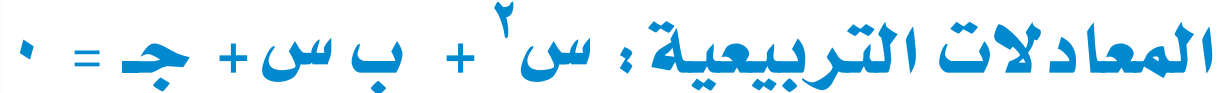 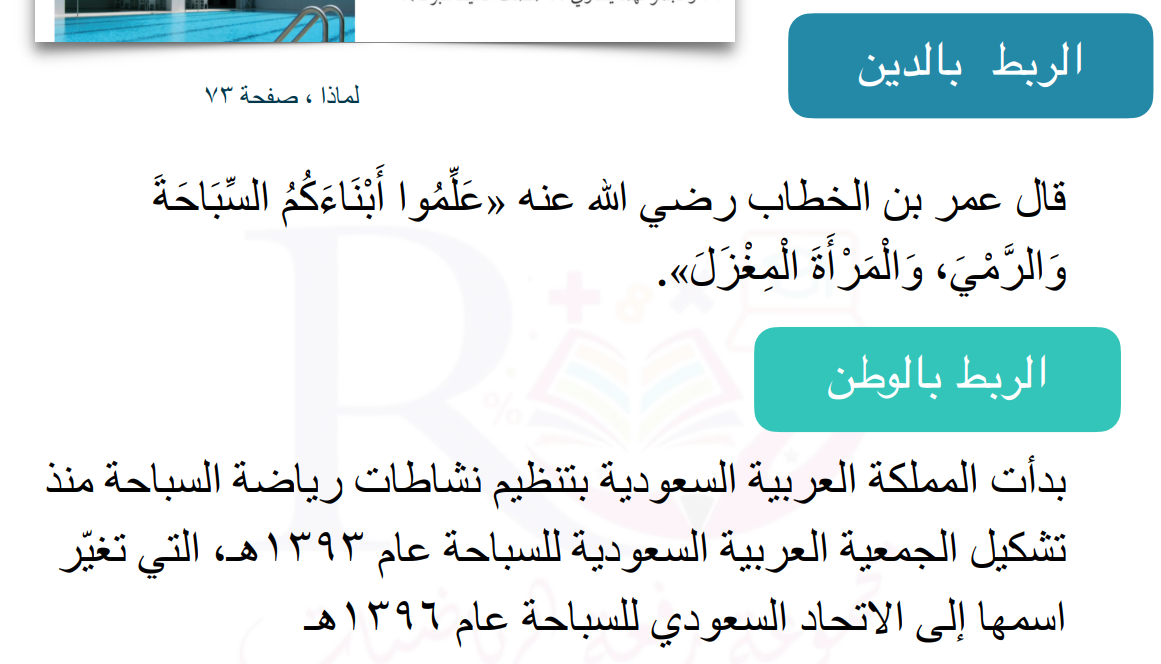 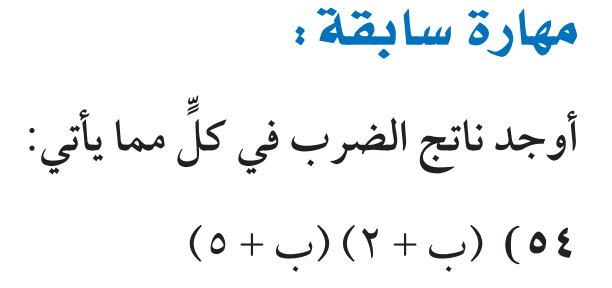 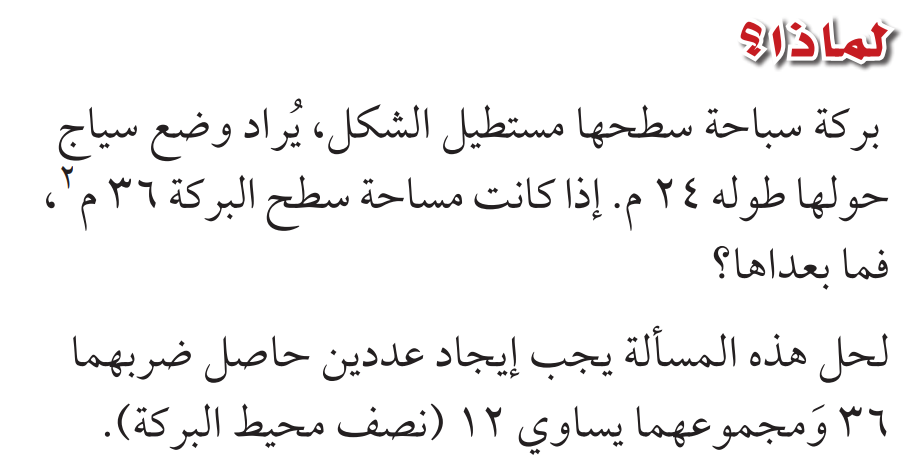 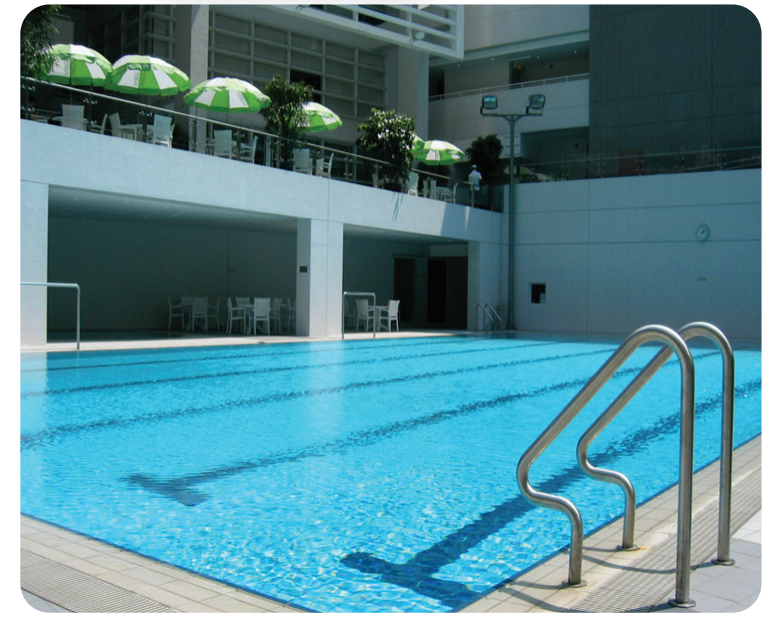 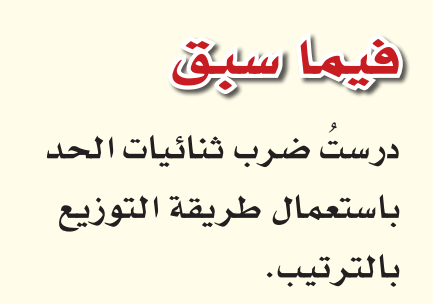 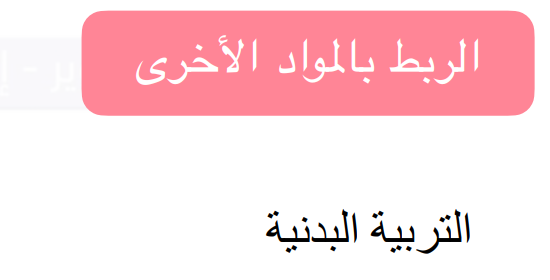 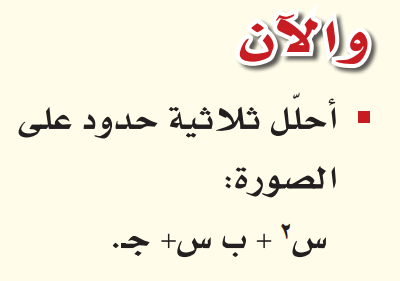 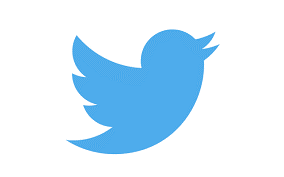 @mimaalth
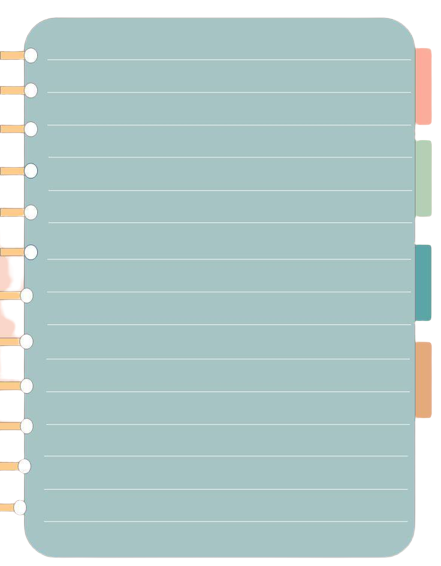 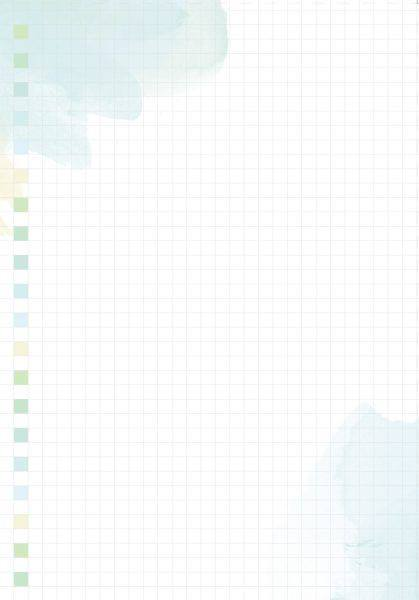 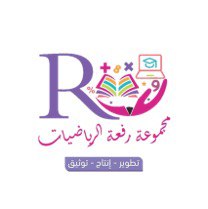 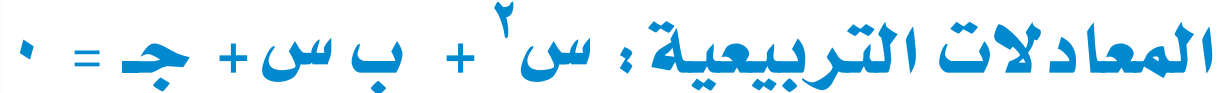 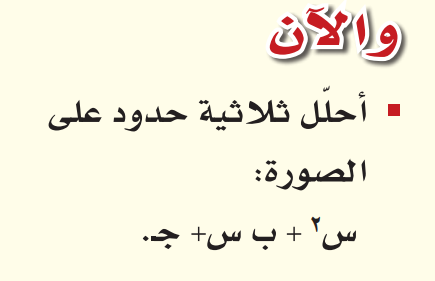 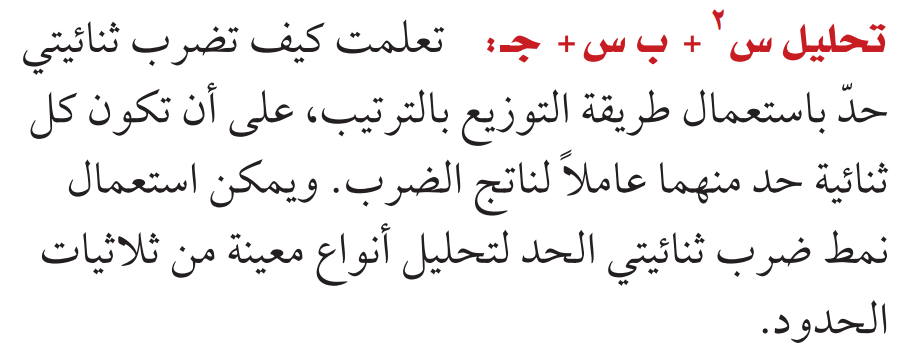 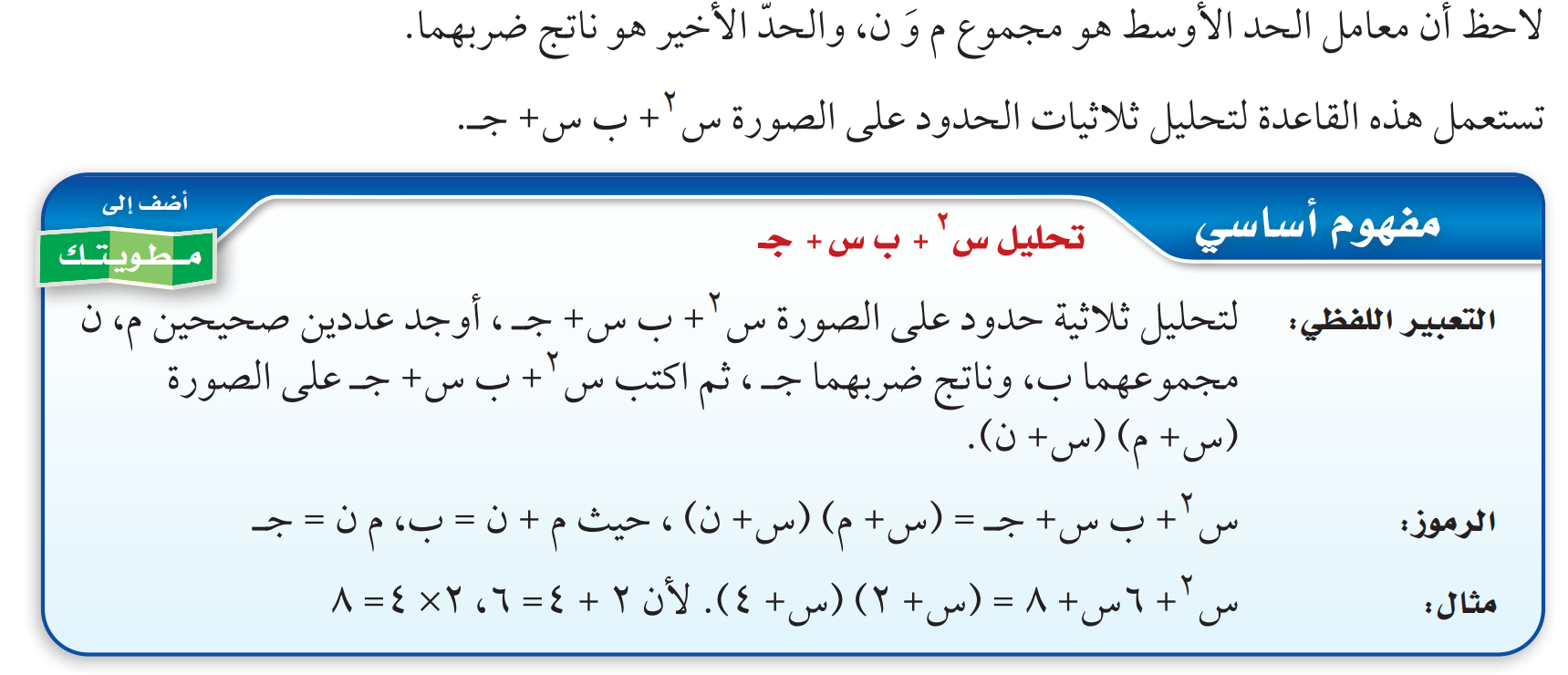 ص/ 113
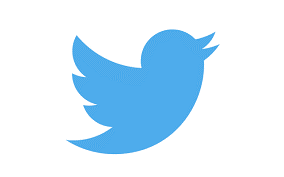 @mimaalth
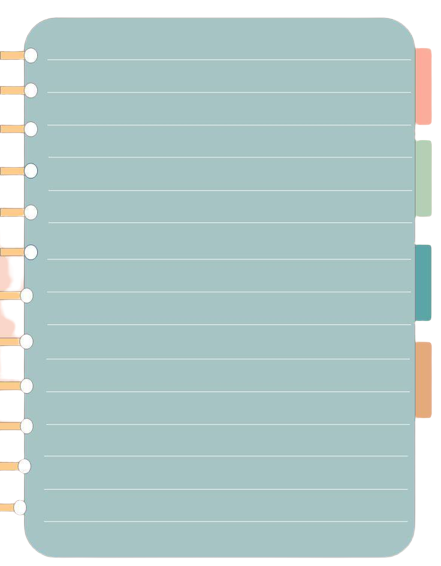 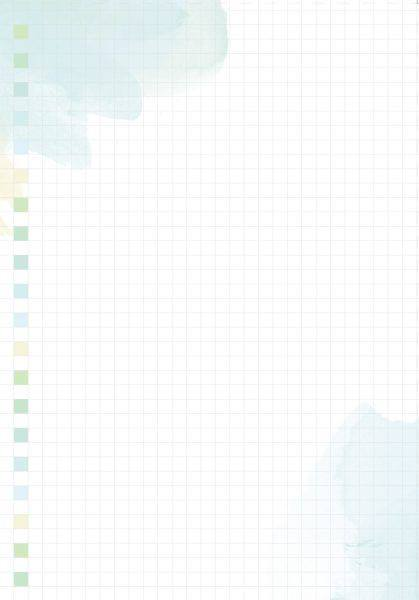 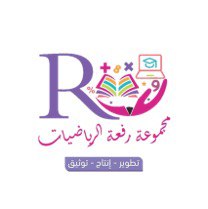 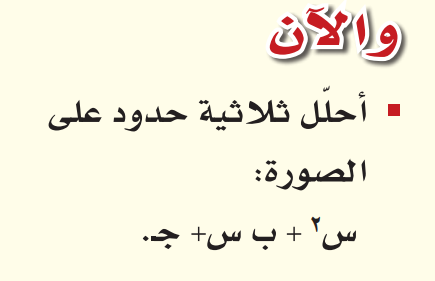 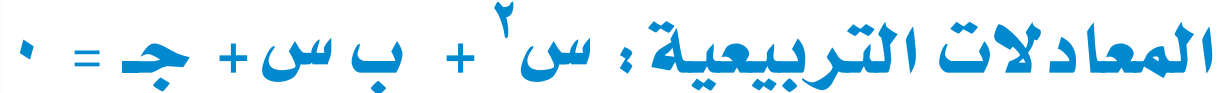 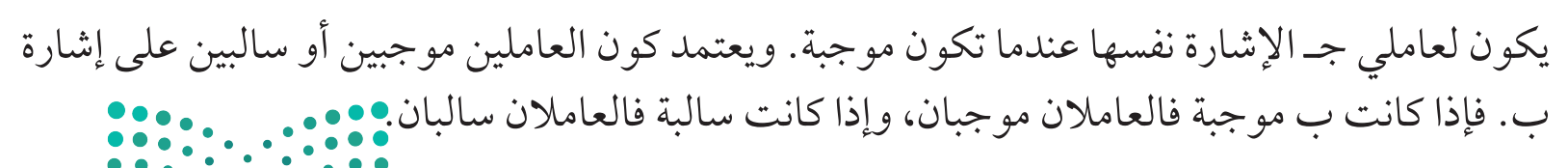 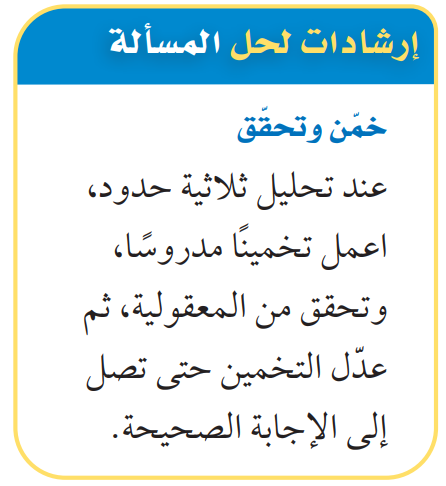 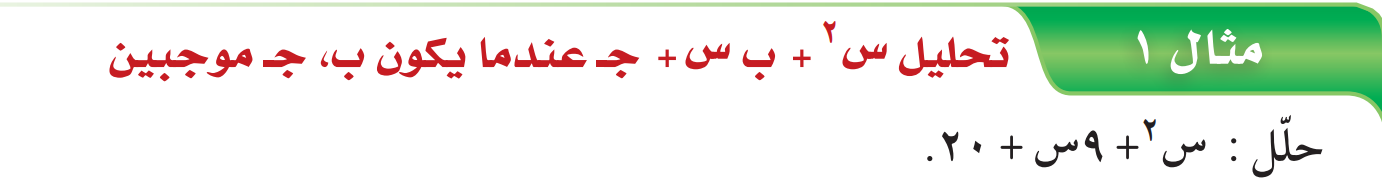 ص/ 114
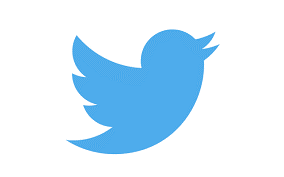 @mimaalth
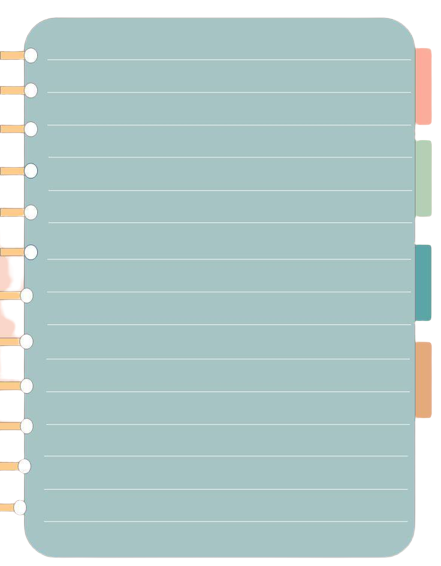 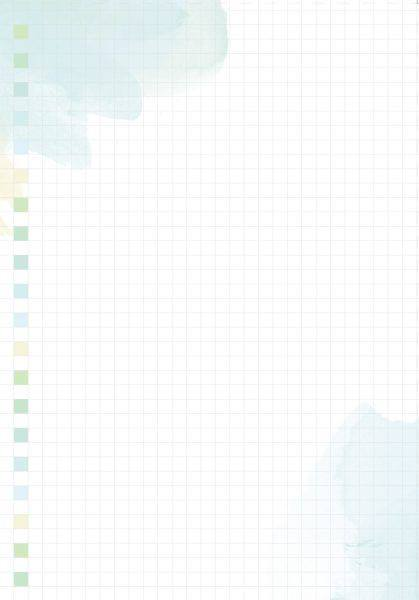 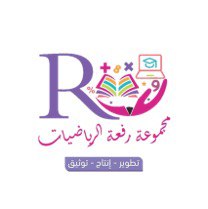 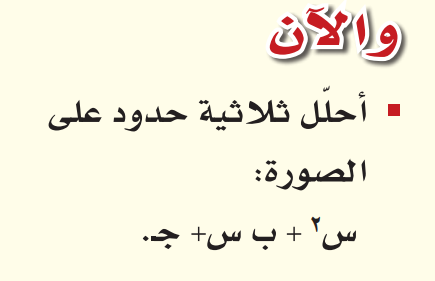 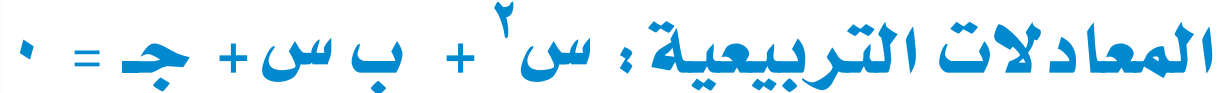 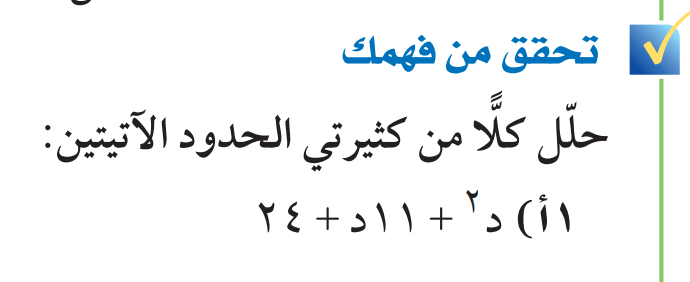 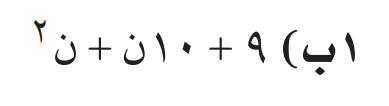 ص/ 114
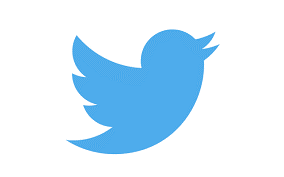 @mimaalth
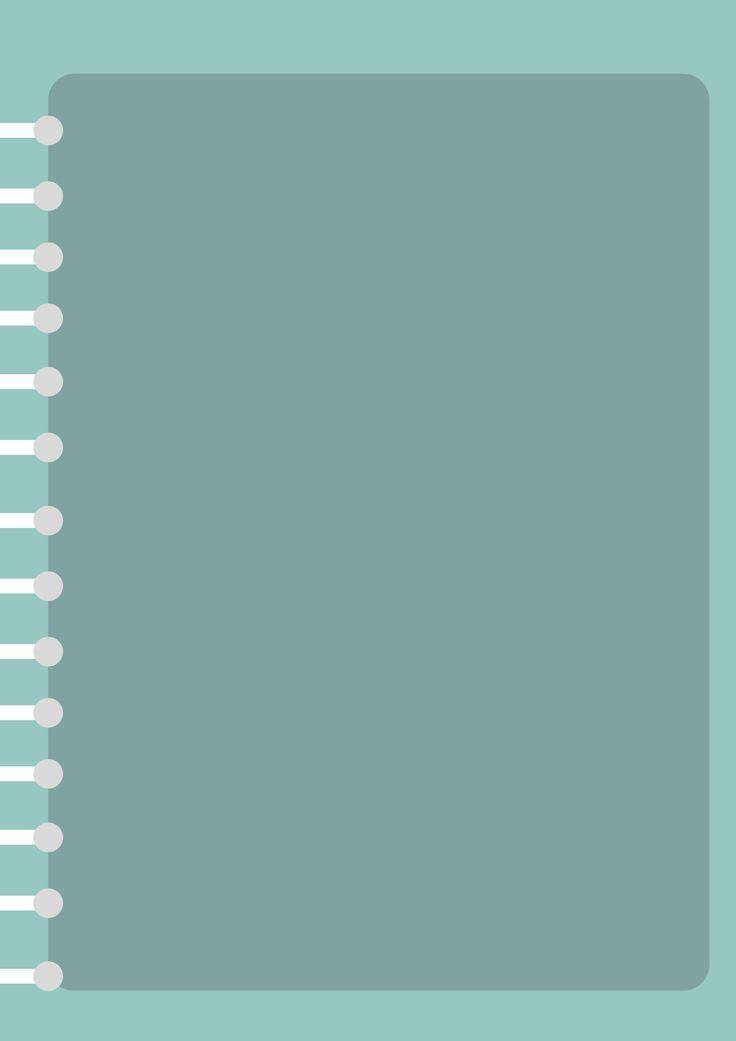 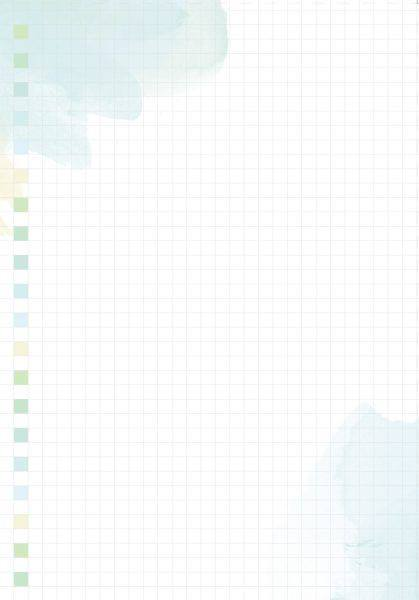 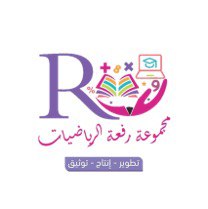 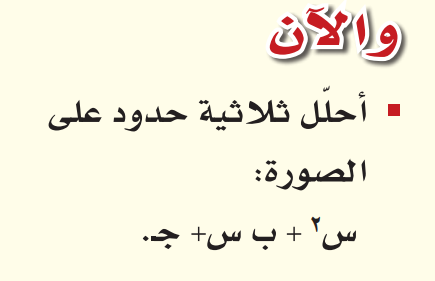 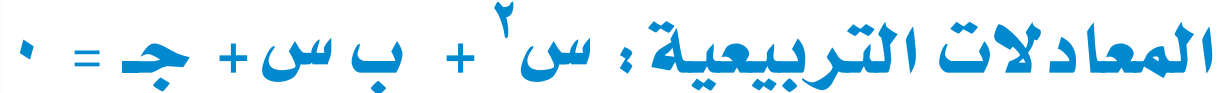 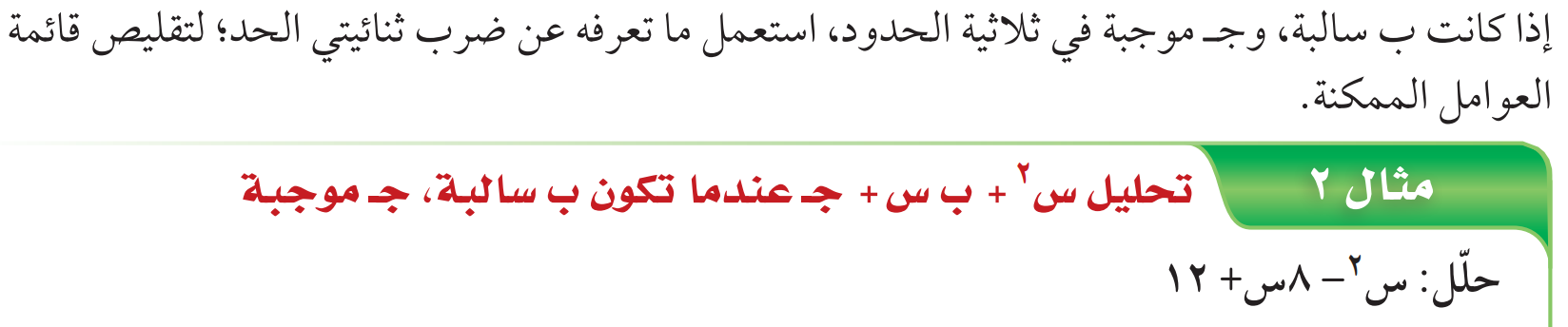 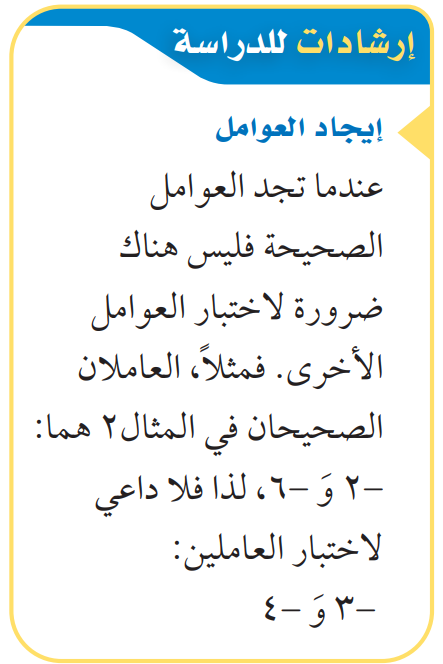 ص/ 114
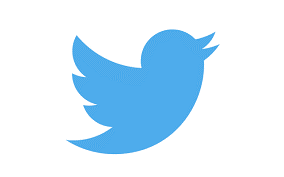 @mimaalth
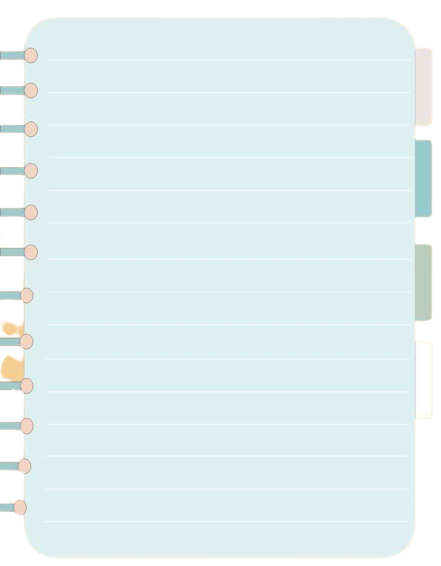 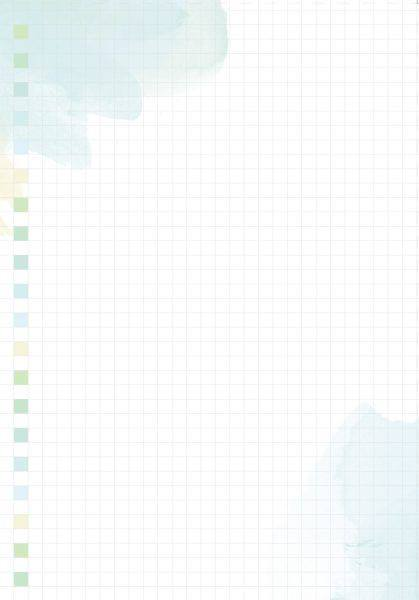 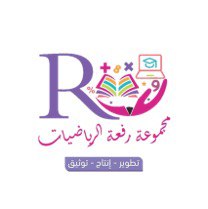 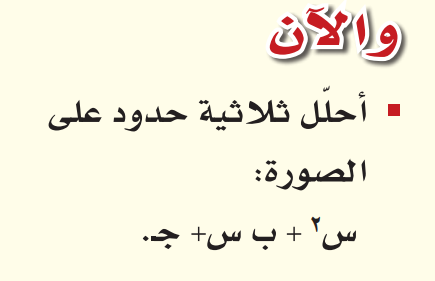 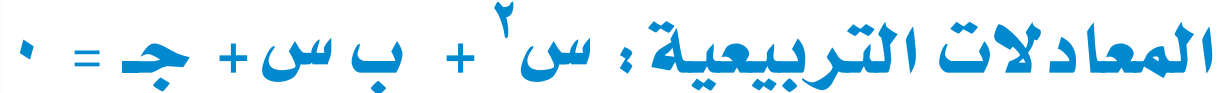 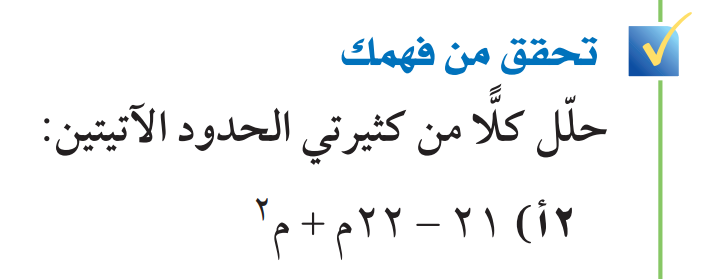 ص/ 114
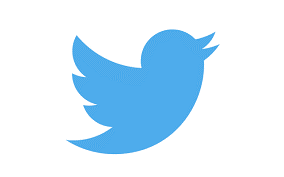 @mimaalth
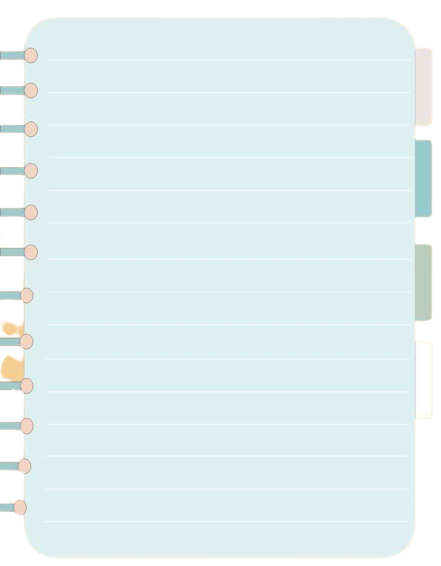 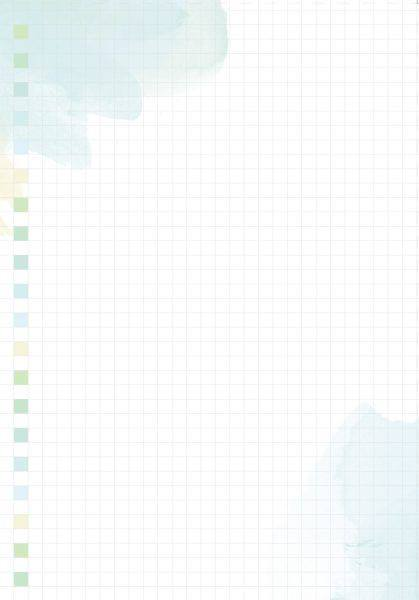 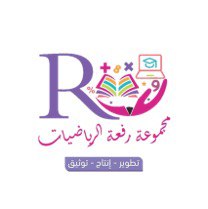 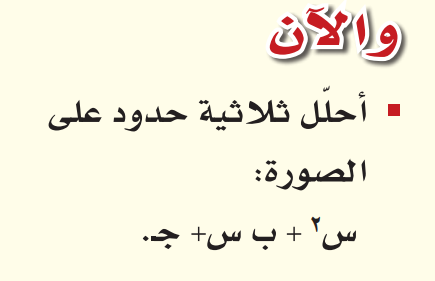 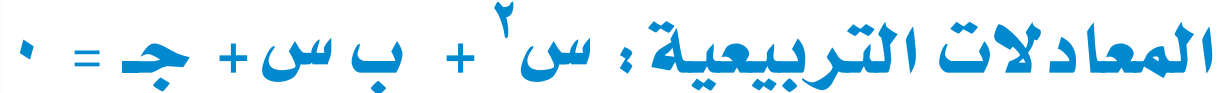 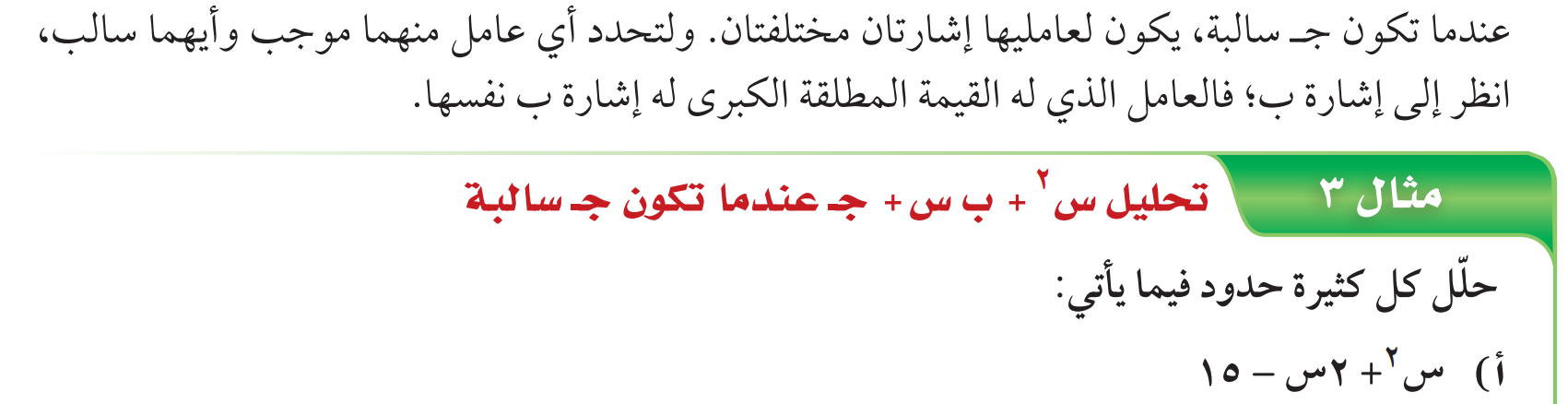 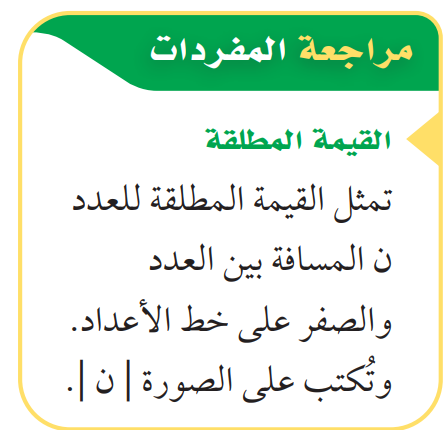 ص/ 115
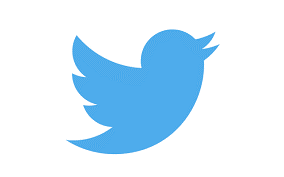 @mimaalth
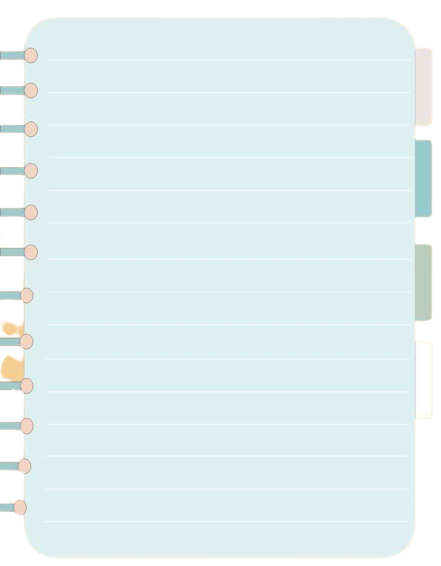 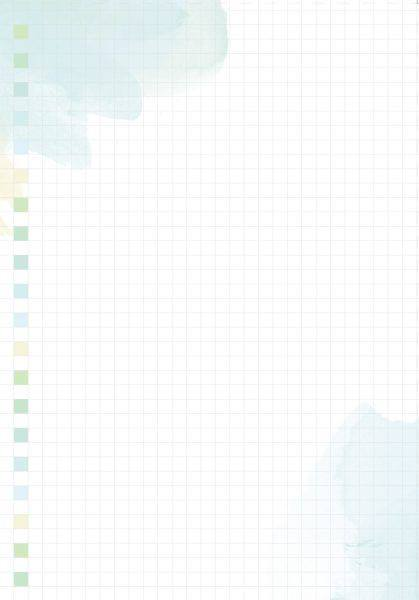 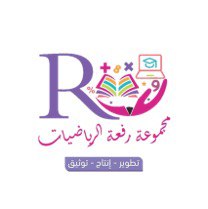 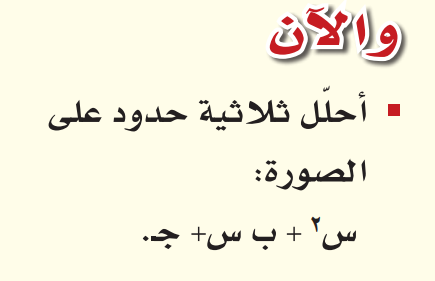 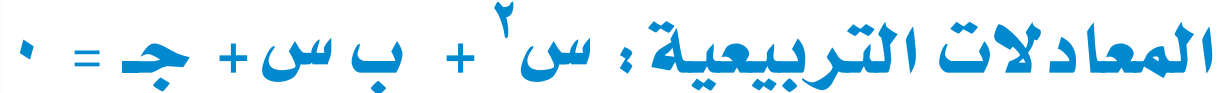 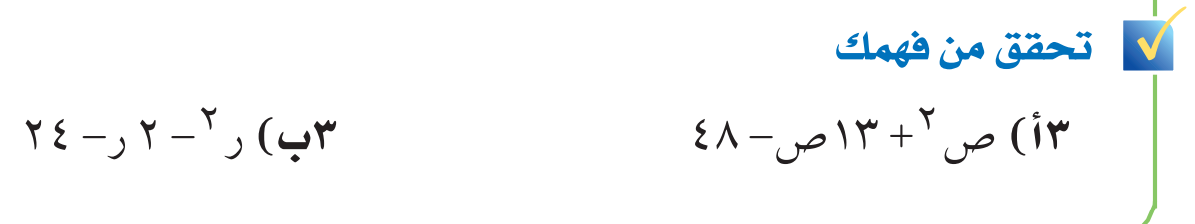 ص/ 115
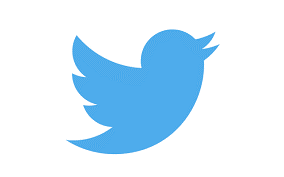 @mimaalth
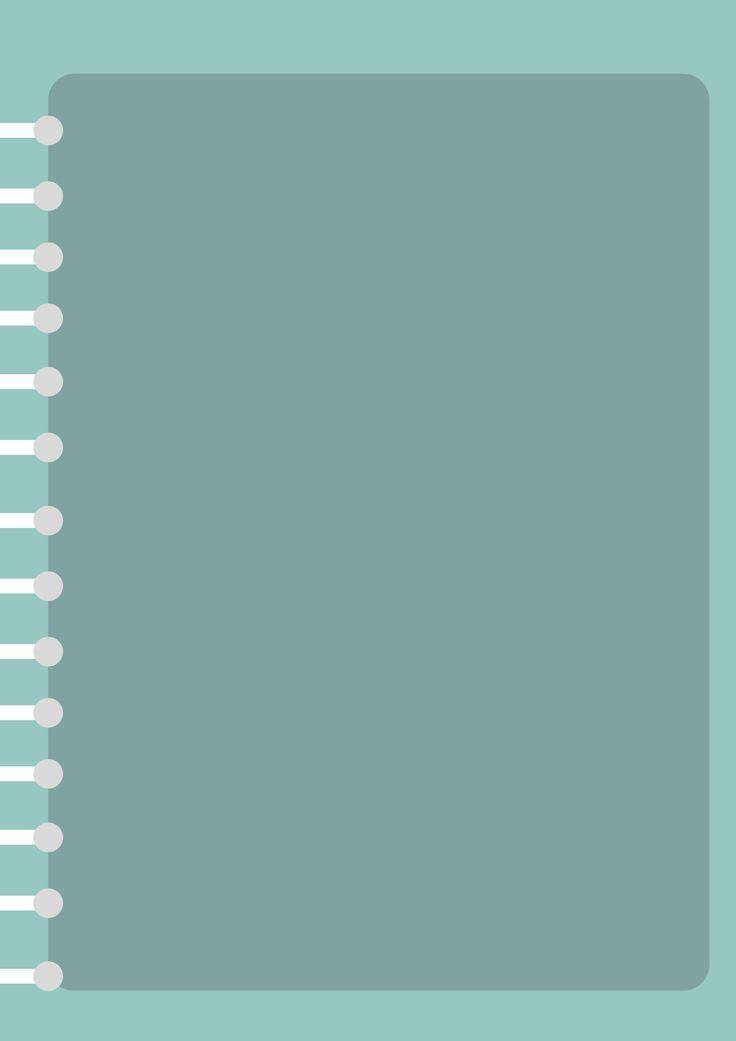 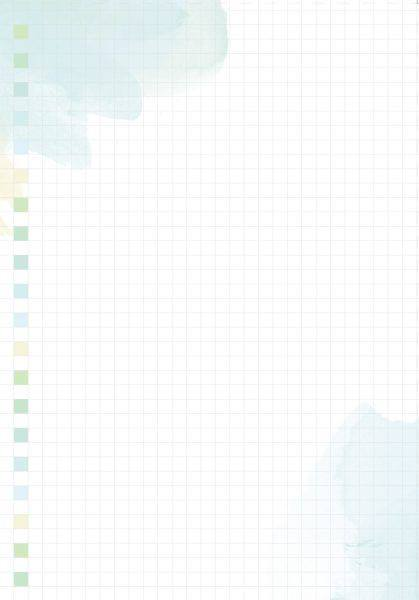 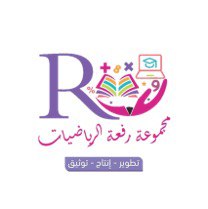 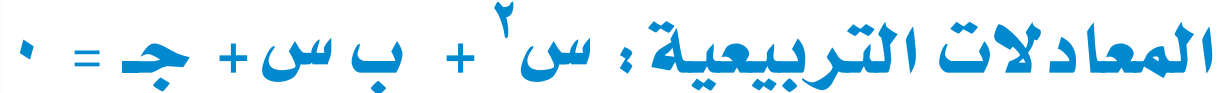 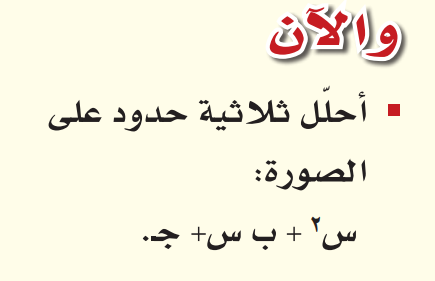 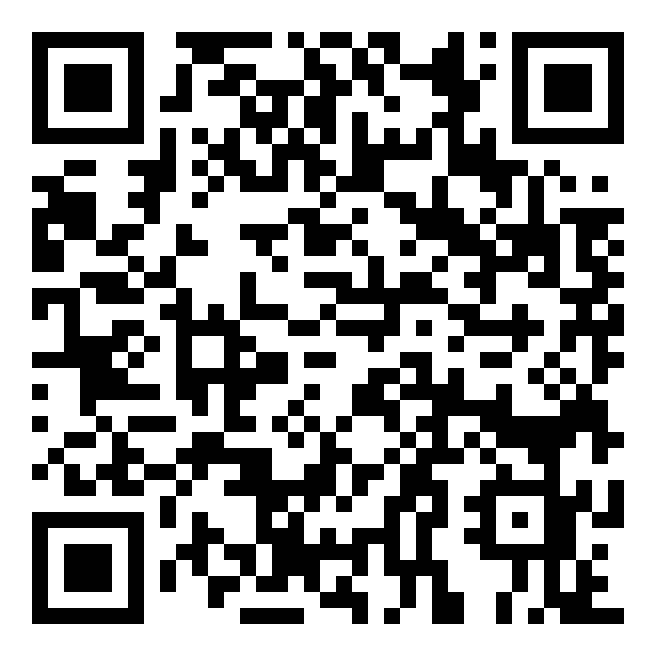 ورقة عمل :
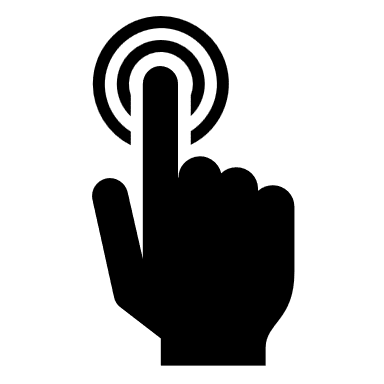 ص/ 117
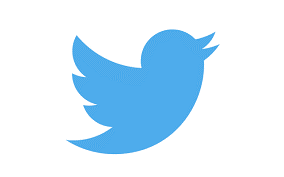 @mimaalth
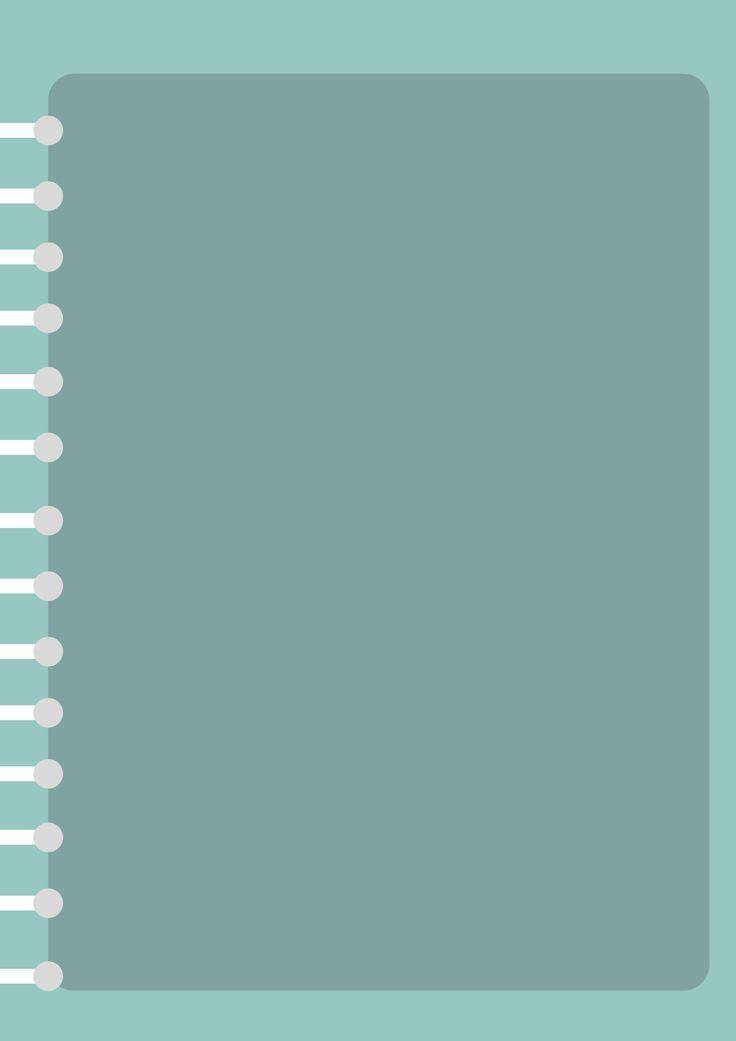 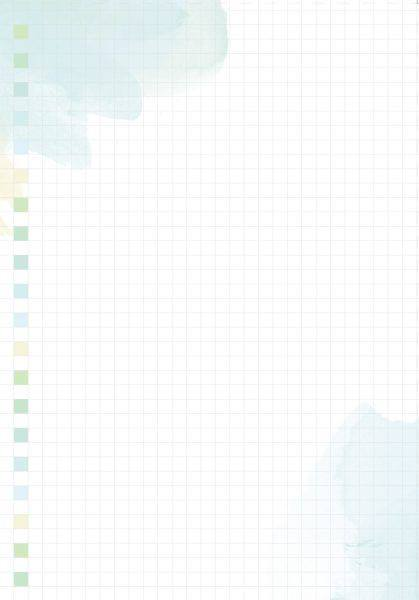 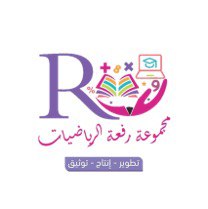 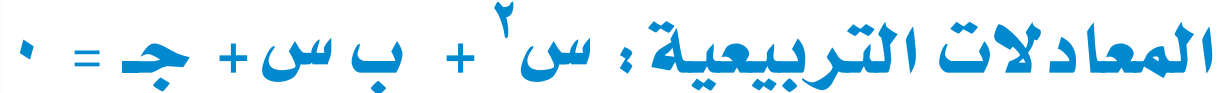 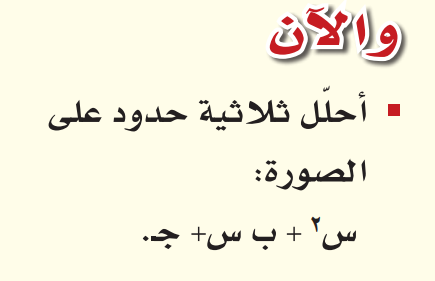 مسألة من الواقع :
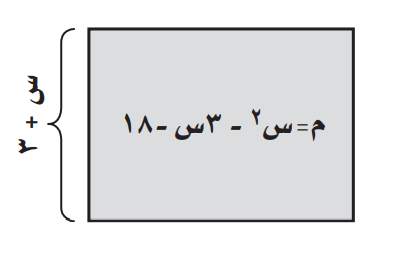 يريد خالد أن يحيط حديقته بسياج  فإذا كانت 
مساحة الحديقة س 2 – 3 س -18 
اوجدي طول الحديقة  ؟
ص/ 118
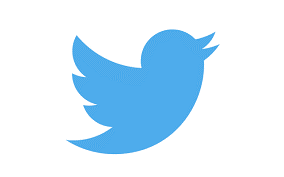 @mimaalth
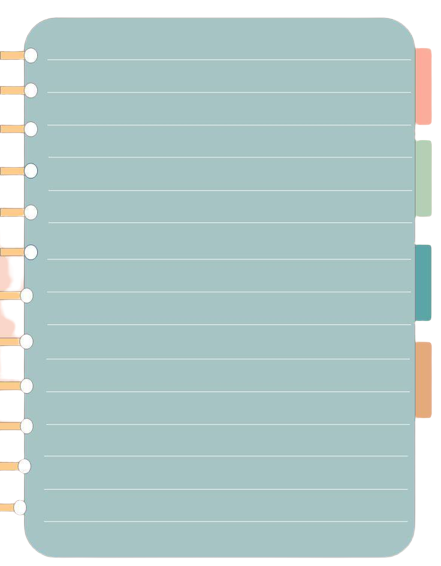 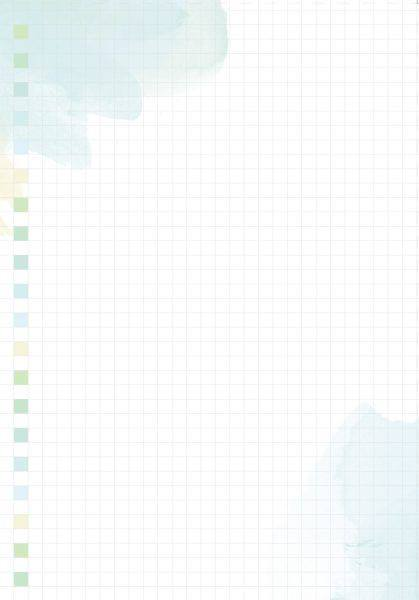 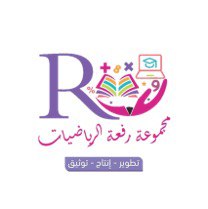 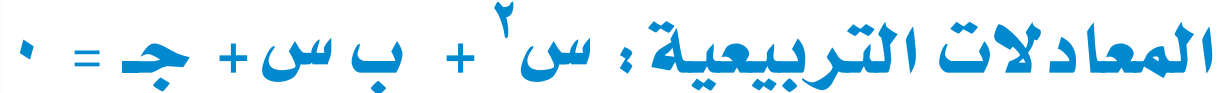 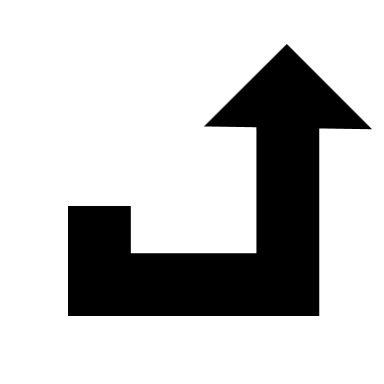 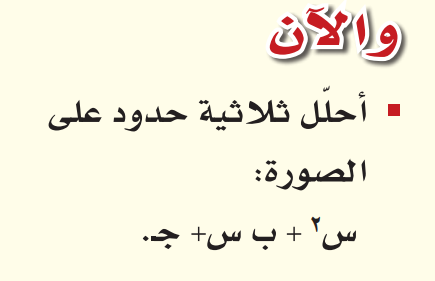 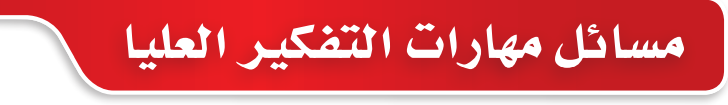 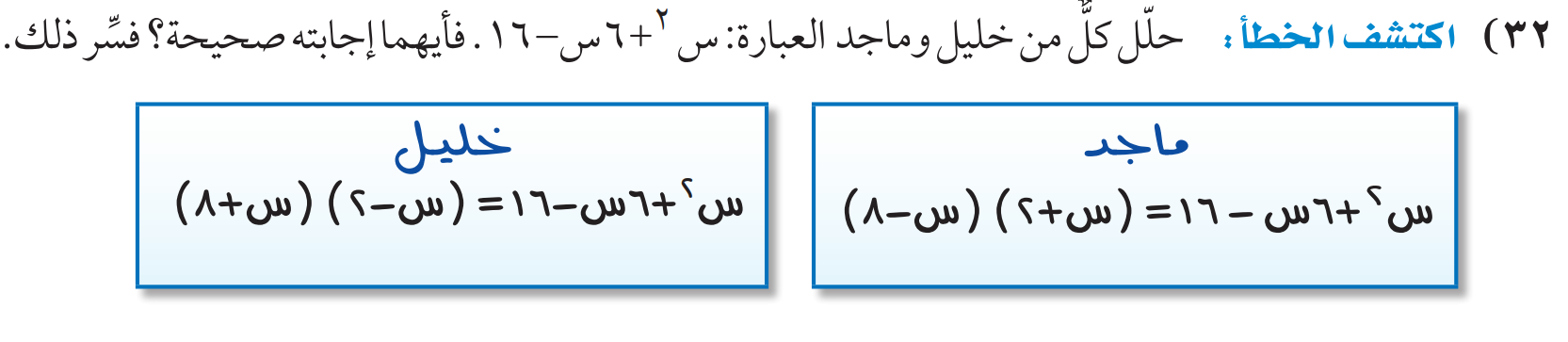 ص/ 118
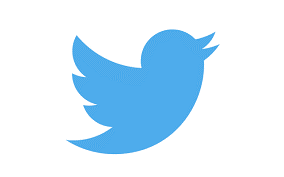 @mimaalth
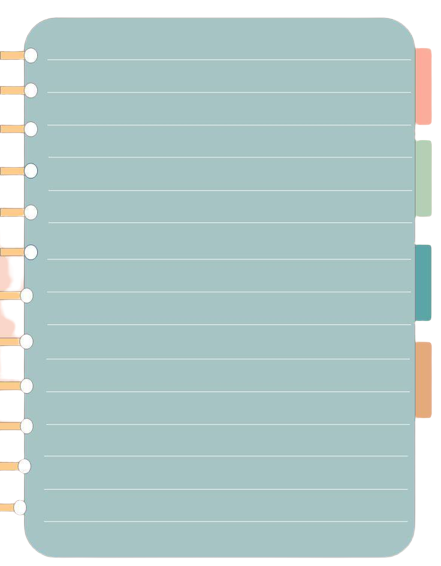 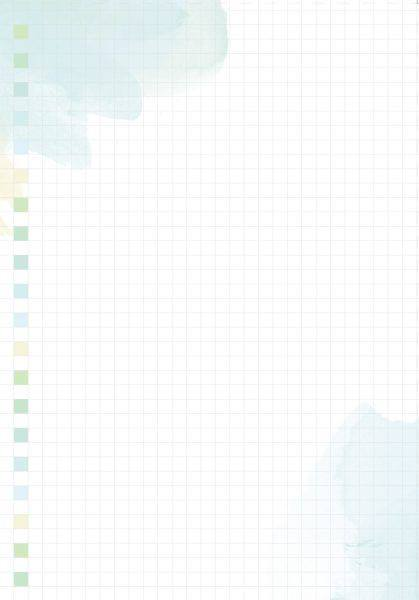 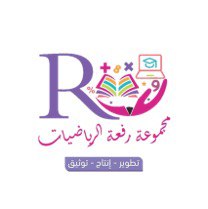 الواجب في منصة مدرستي
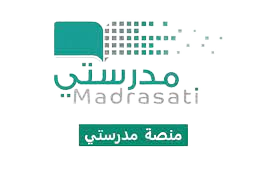 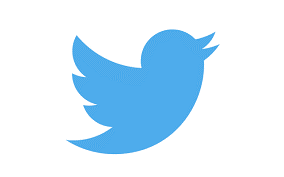 @mimaalth
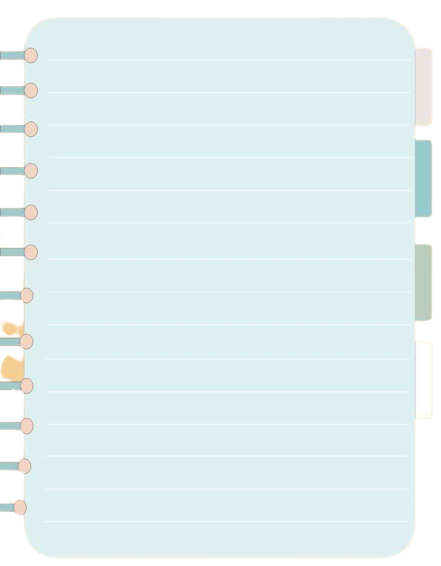 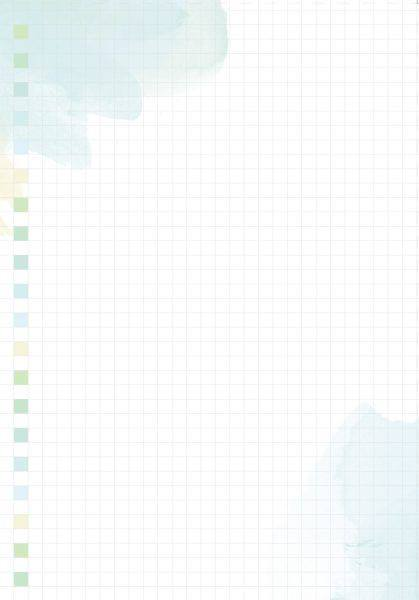 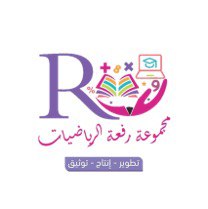 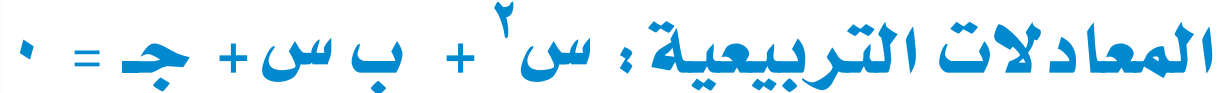 حل الواجب :
ص/ 117
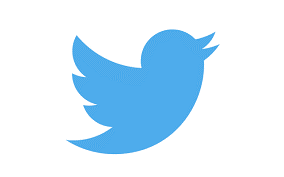 @mimaalth
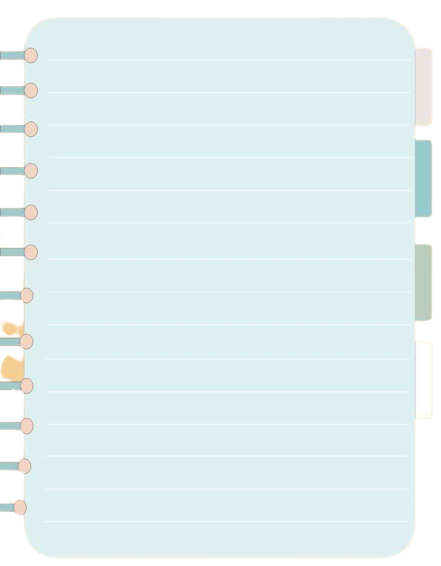 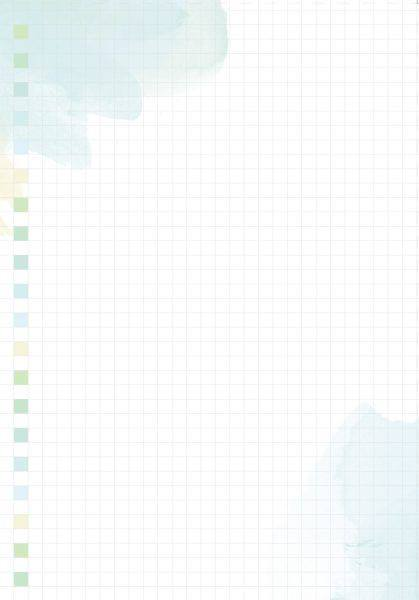 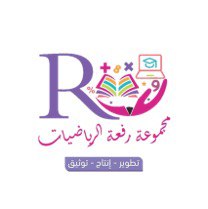 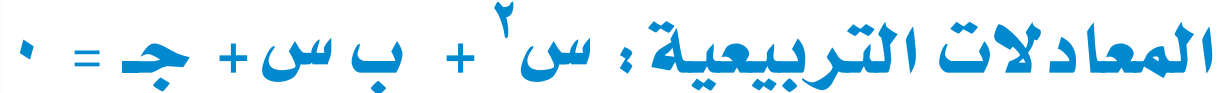 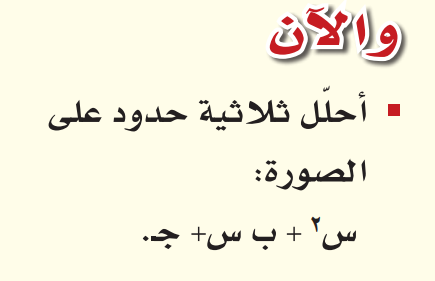 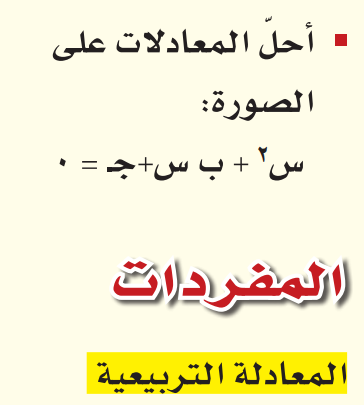 حلي المعادلة التربيعية التالية :
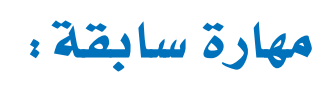 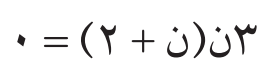 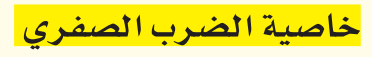 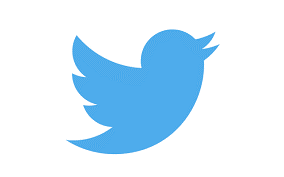 @mimaalth
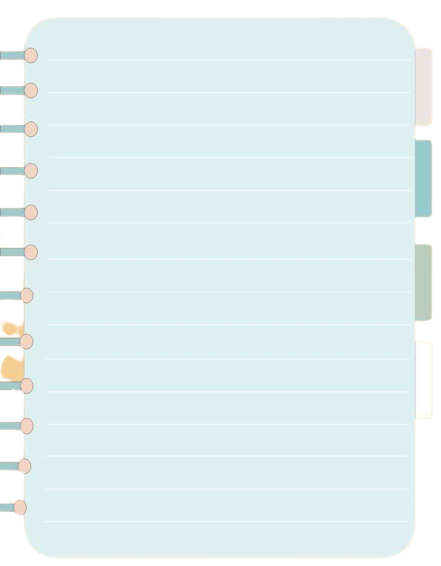 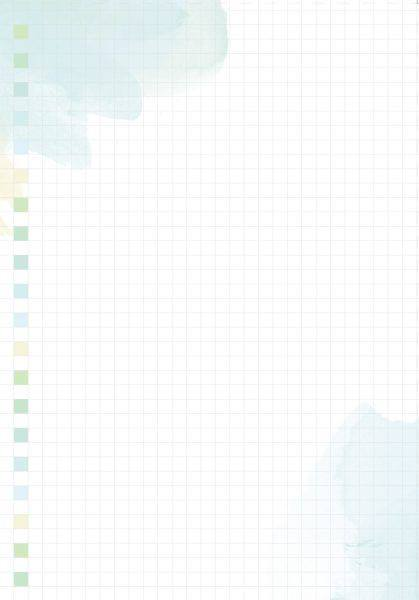 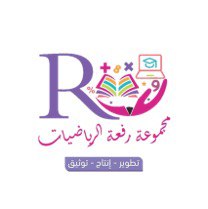 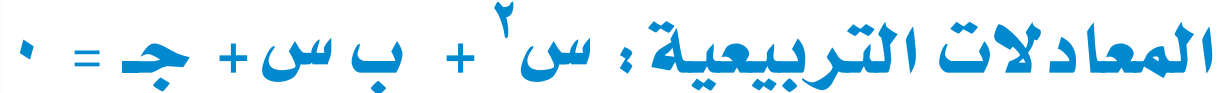 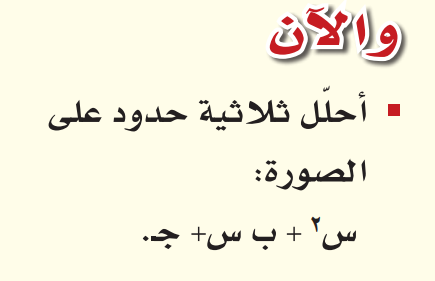 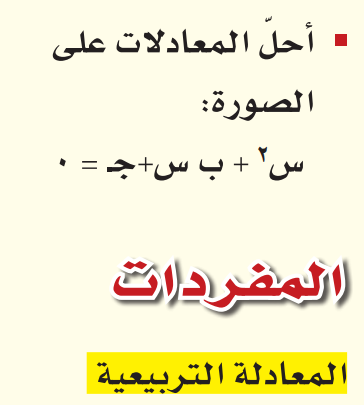 حل المعادلات بالتحليل : يمكن كتابة المعادلات التربيعية على الصورة القياسية أ س2  + ب س + جـ =0 ، أ ≠ 0
ويمكن حل بعض المعادلات على هذه الصورة بالتحليل ، ثم استعمال خاصية الضرب الصفري .
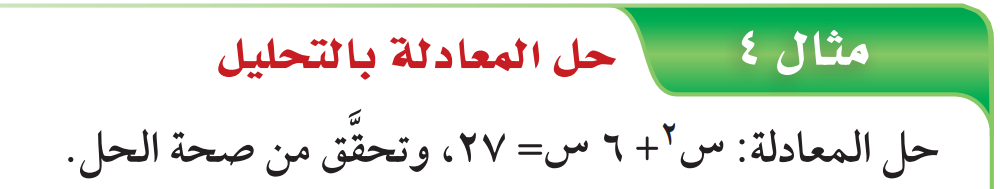 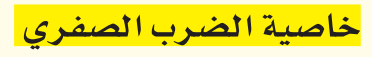 ص/ 116
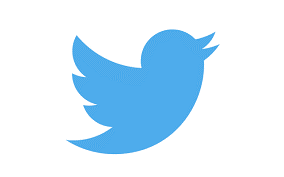 @mimaalth
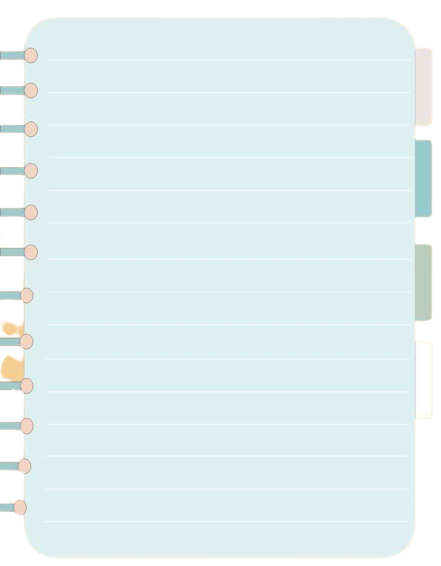 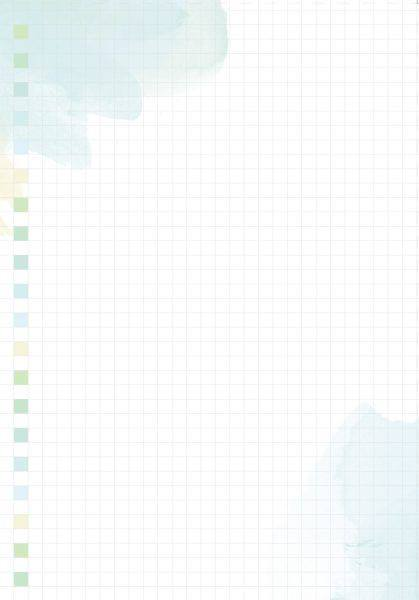 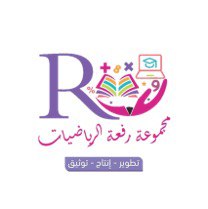 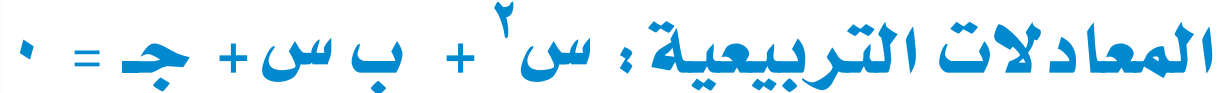 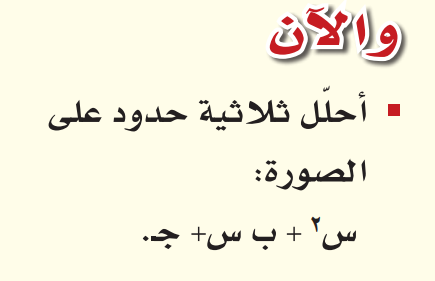 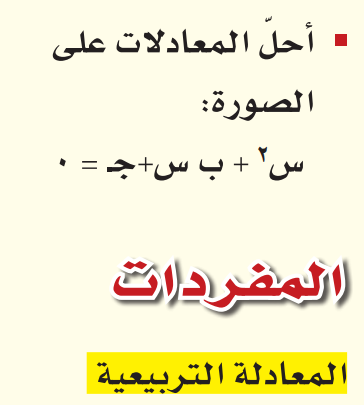 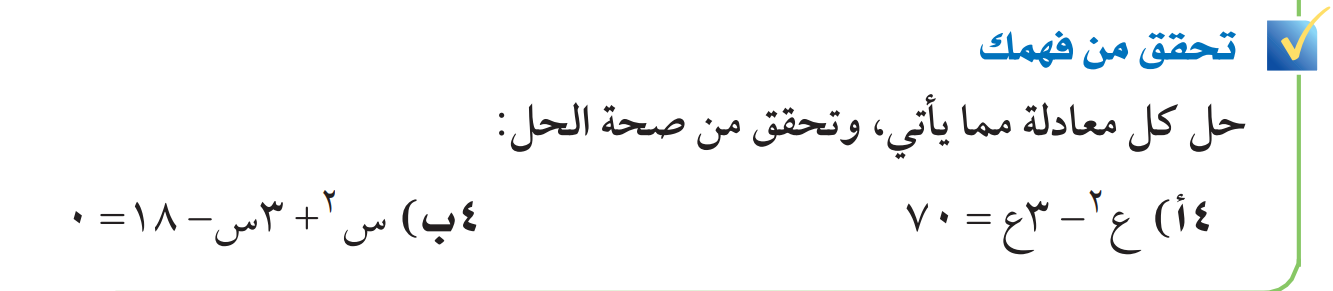 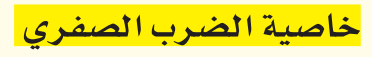 ص/ 116
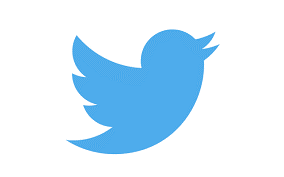 @mimaalth
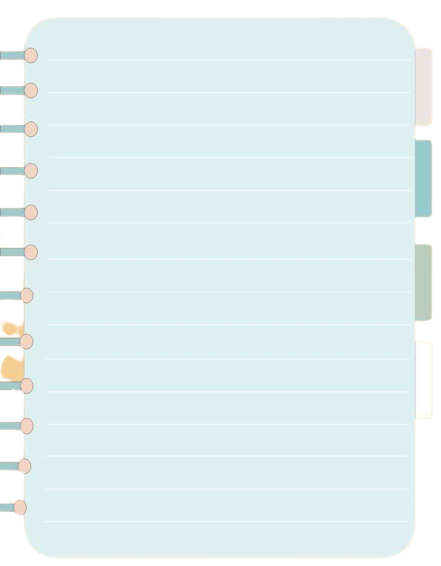 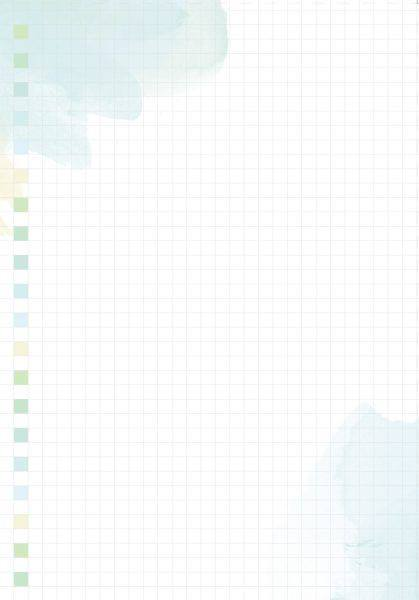 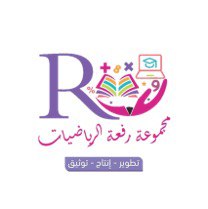 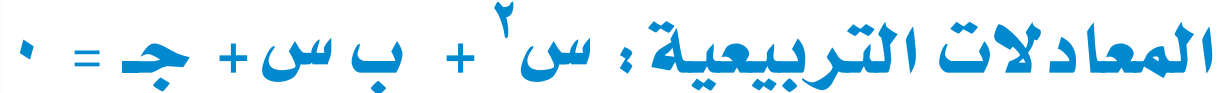 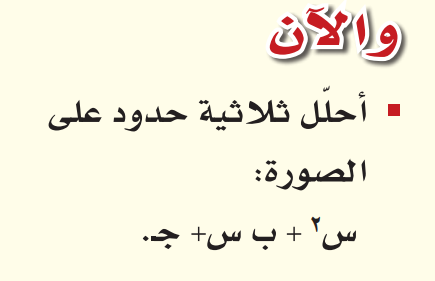 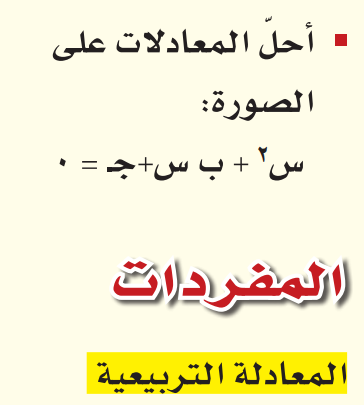 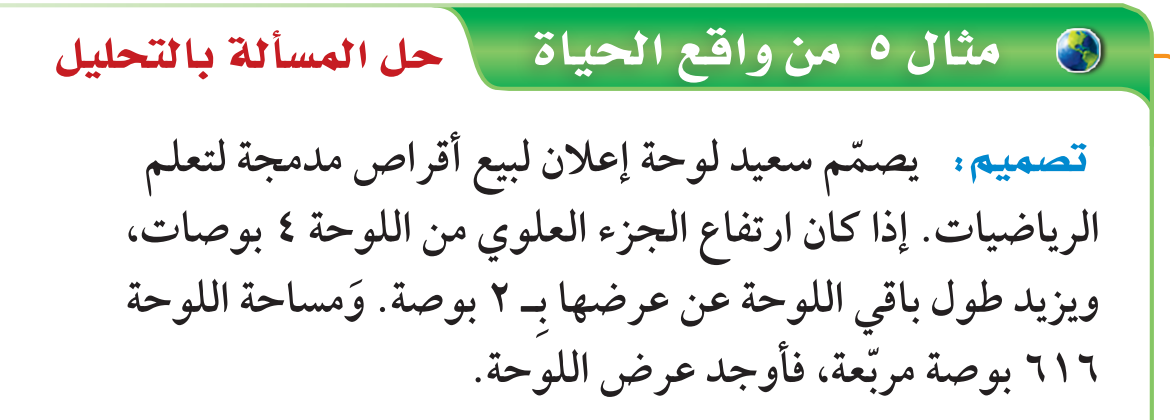 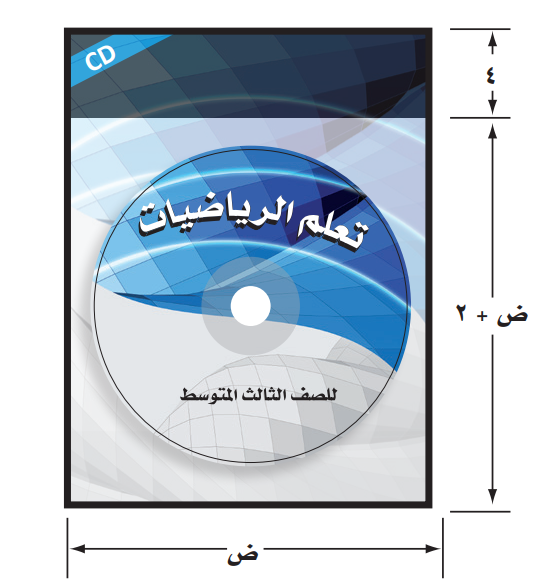 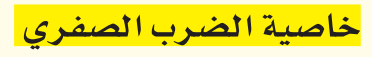 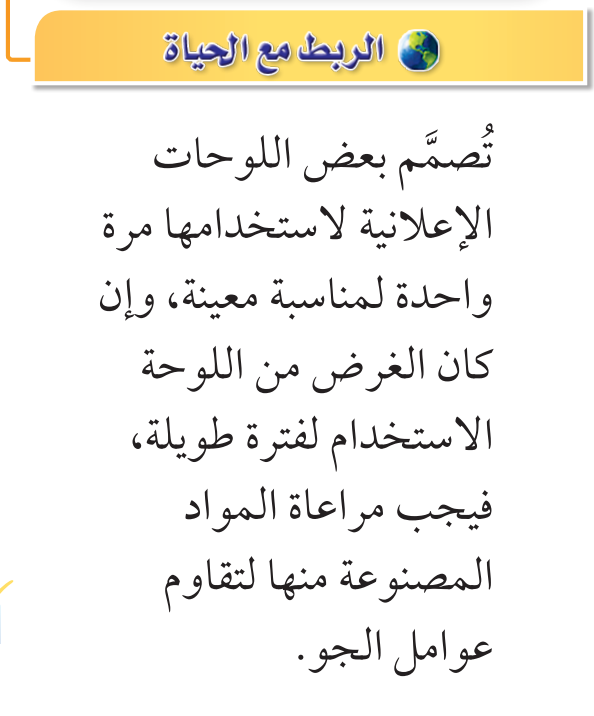 ص/ 116
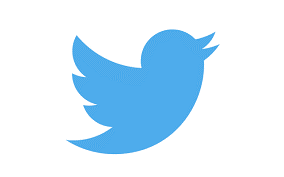 @mimaalth
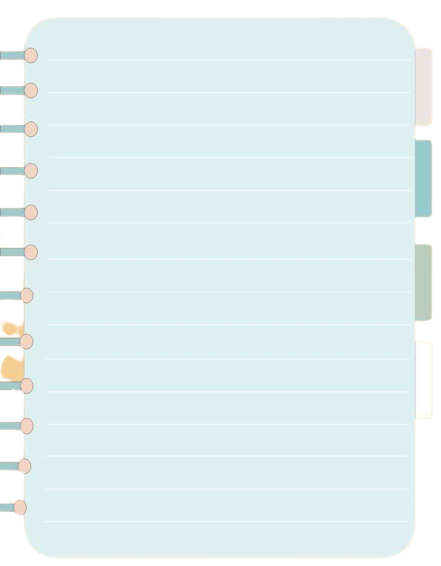 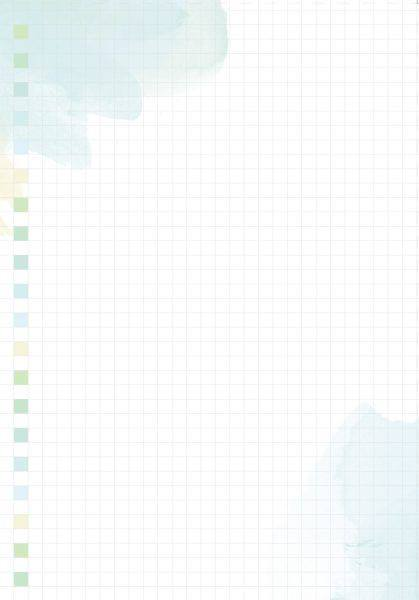 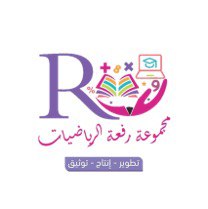 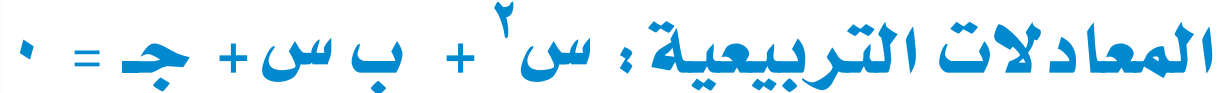 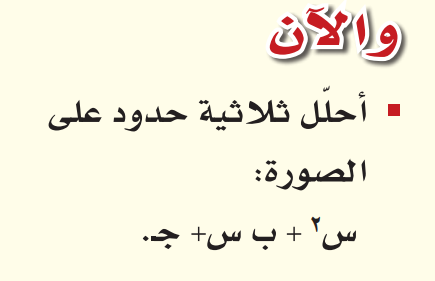 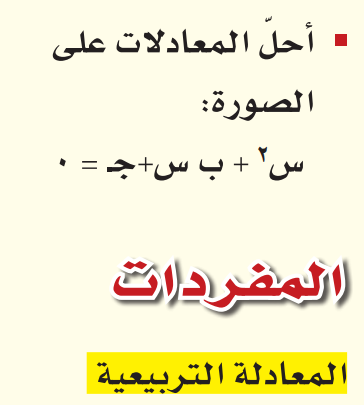 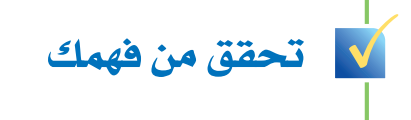 هندسة : متوازي أضلاع ارتفاعه أقل من قاعدته بـ 18 سم ، ومساحته 175 سم 2 . 
فما ارتفاعه ؟
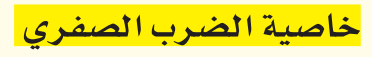 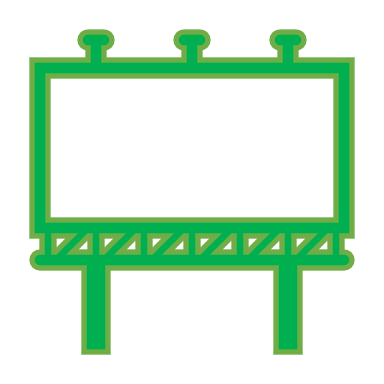 مساحة متوازي الأضلاع
 = ق × ع
ص/ 116
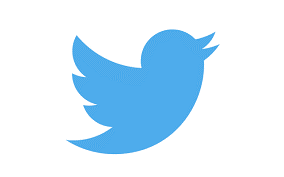 @mimaalth
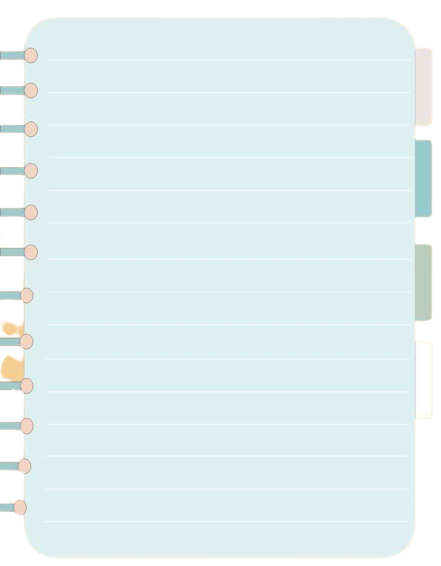 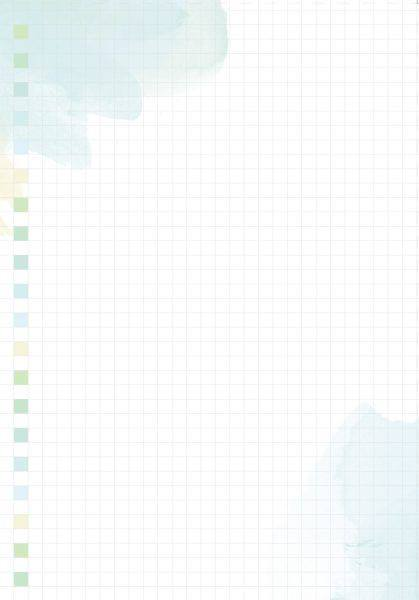 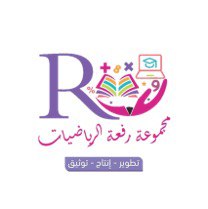 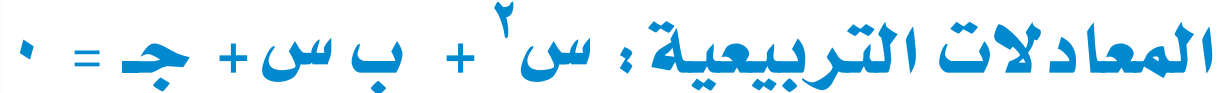 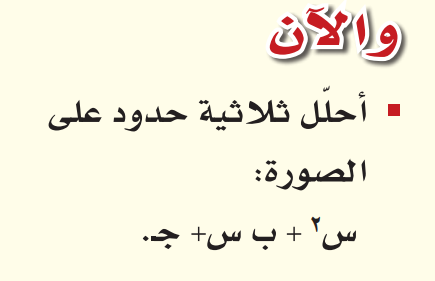 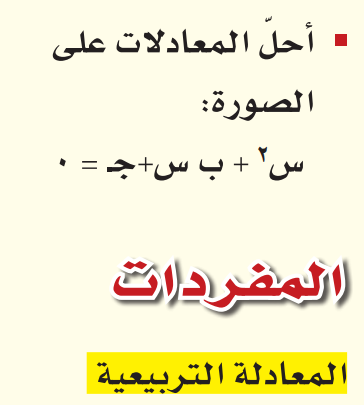 ورقة عمل :
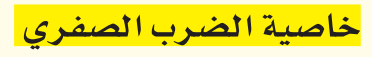 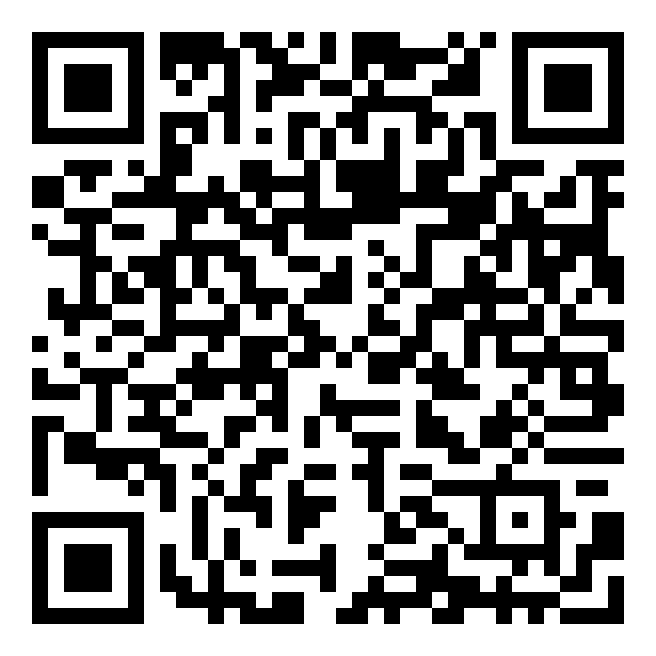 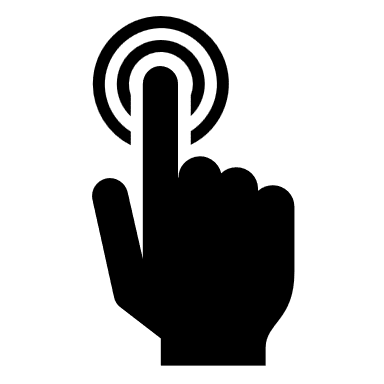 ص/ 117
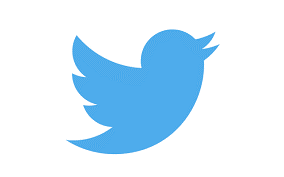 @mimaalth
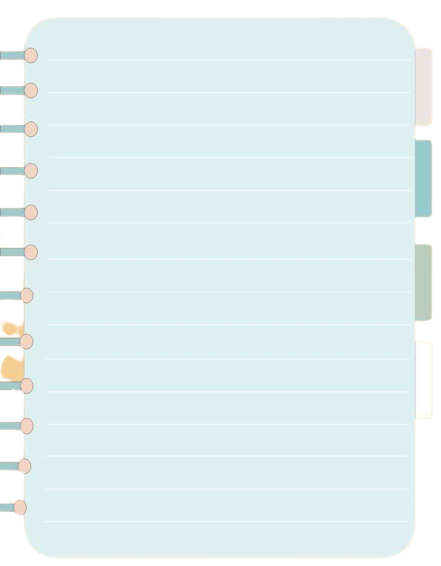 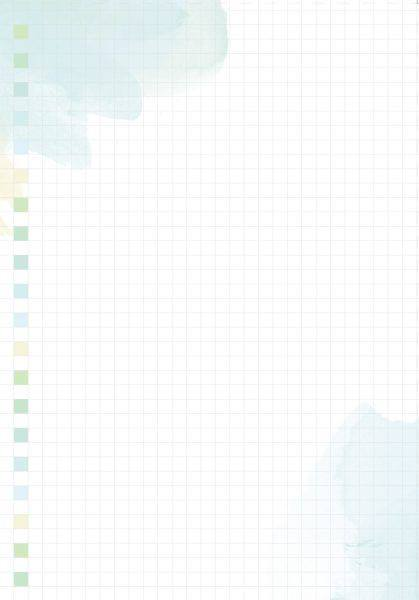 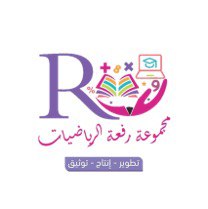 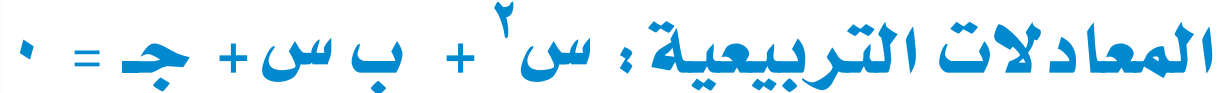 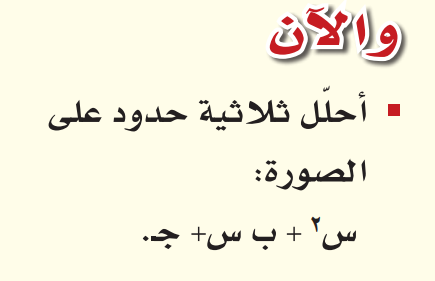 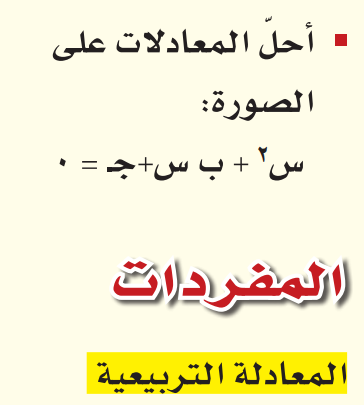 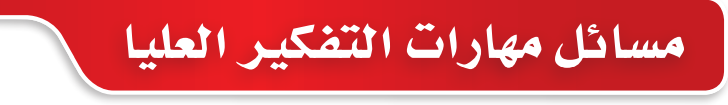 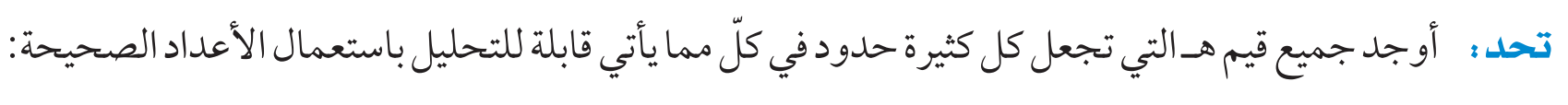 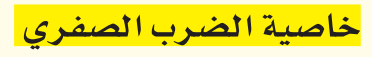 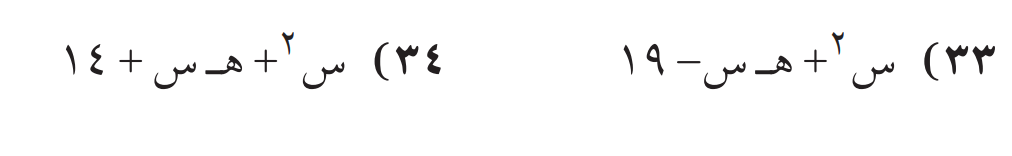 ص/ 118
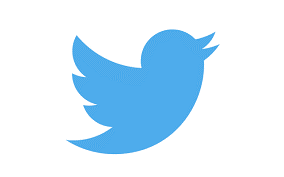 @mimaalth
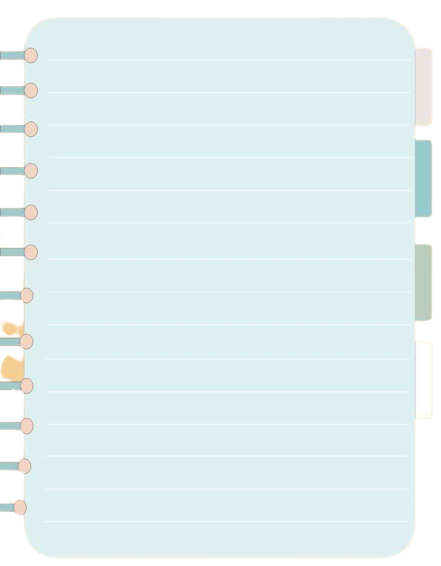 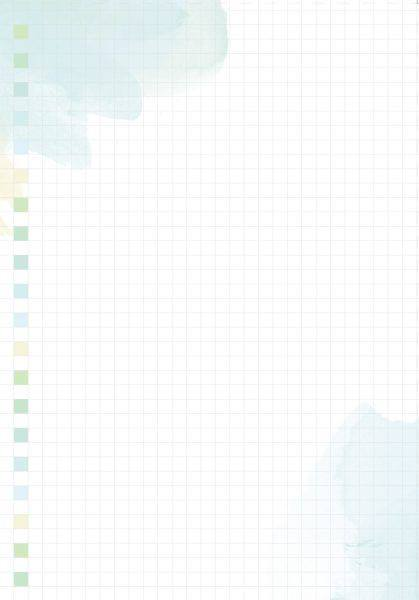 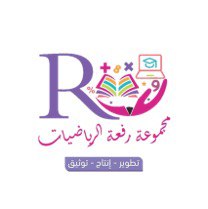 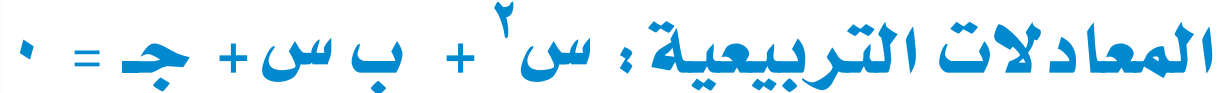 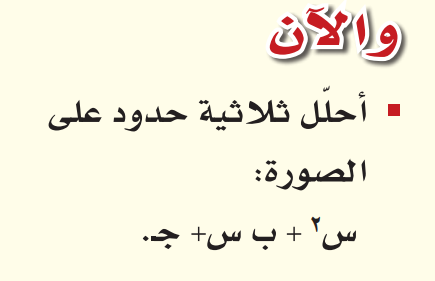 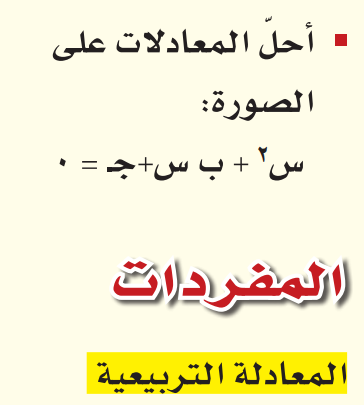 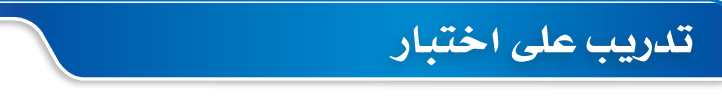 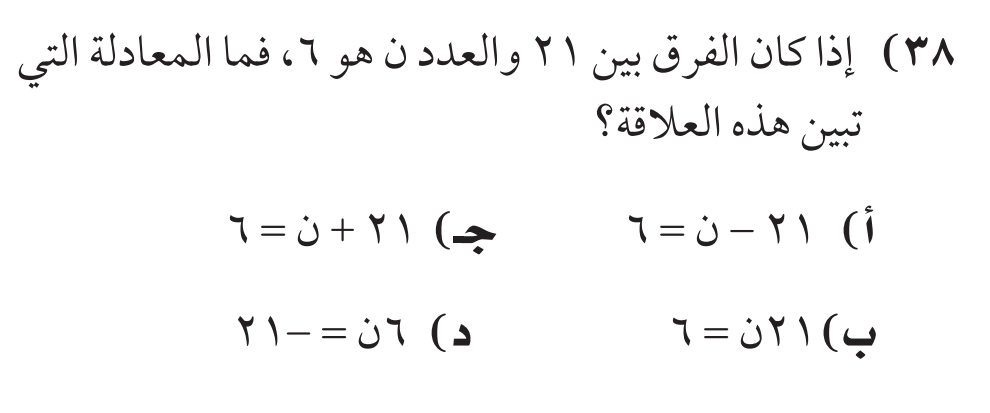 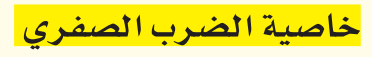 ص/ 118
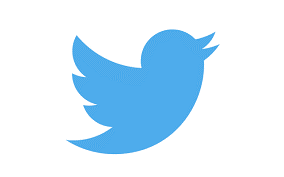 @mimaalth
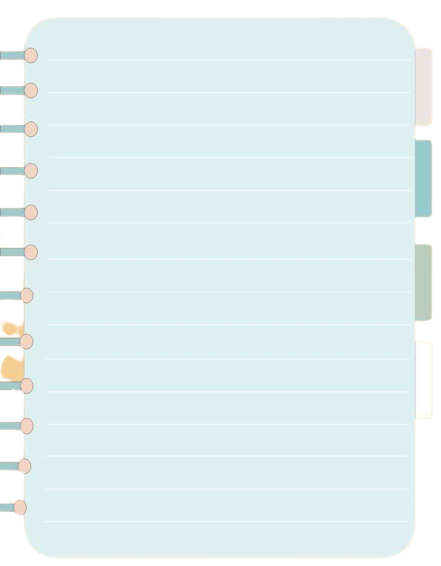 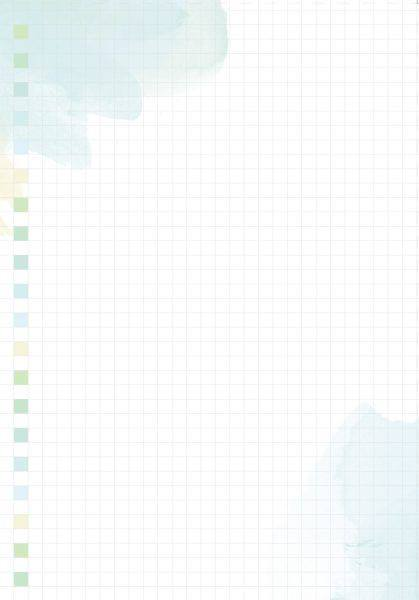 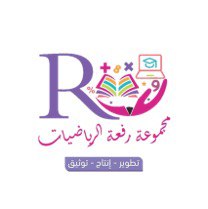 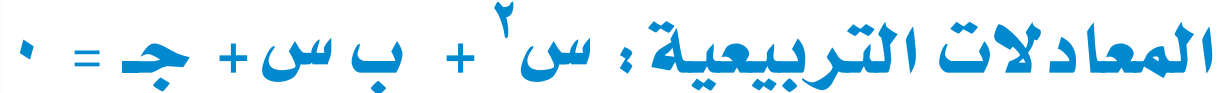 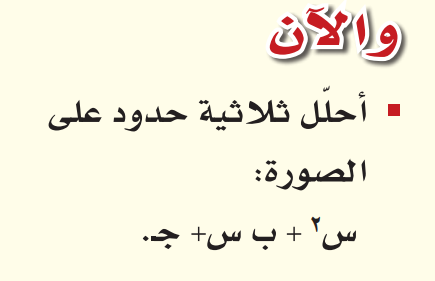 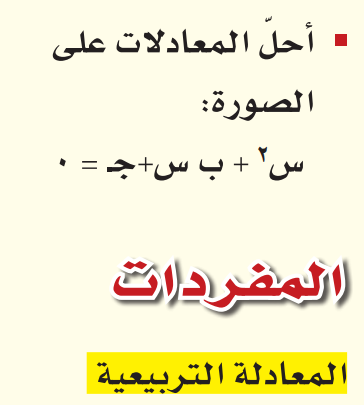 الواجب في منصة مدرستي
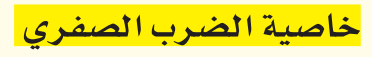 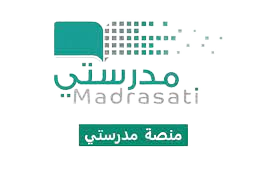 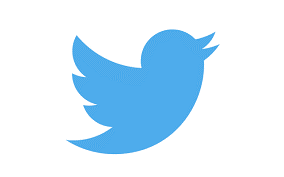 @mimaalth